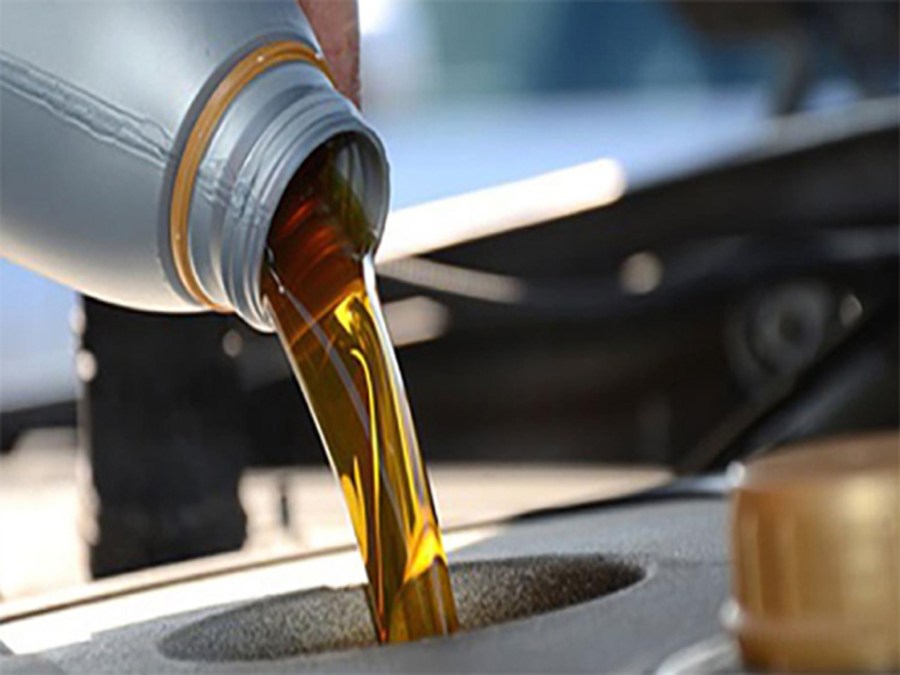 ΛΙΠΑΝΤΙΚΑ
ΛΙΠΑΝΤΙΚΑ
Με τη λέξη λιπαντικό εννοούμε το υλικό εκείνο που χρησιμοποιείται για τη μείωση των τριβών μεταξύ δύο επιφανειών που κινούνται σε επαφή μεταξύ τους. Το υλικό αυτό μπορεί να είναι στερεό, υγρό ή και αέριο και η επιλογή της μορφής γίνεται ανάλογα με την ανάγκη που πρόκειται να καλύψει.

Ένα λιπαντικό, ανεξάρτητα από την χρήση για την οποία προορίζεται, αποτελείται από δύο κύρια μέρη. Το βασικό λιπαντικό, το οποίο μπορεί να είναι προϊόν πετρελαϊκής απόσταξης, δηλαδή ορυκτέλαιο ή συνθετικό προιόν αποκλειστικής επεξεργασίας και τα βελτιωτικά πρόσθετα.

Το βασικό λιπαντικό αποτελεί την βάση στην οποία τα βελτιωτικά πρόσθετα θα προσδώσουν τις επιθυμητές ιδιότητες και ο συνδυασμός των δύο θα δώσει το τελικό λιπαντικό το οποίο θα είναι ικανό να καλύψει τις απαιτήσεις για τις οποίες προορίζεται.
ΤΕΧΝΟΛΟΓΙΑ ΚΑΥΣΙΜΩΝ ΚΑΙ ΛΙΠΑΝΤΙΚΩΝ, Δ. ΚΑΡΩΝΗΣ, Ε. ΛΟΗΣ, Φ. ΖΑΝΝΙΚΟΣ, ΕΚΔΟΣΕΙΣ ΕΜΠ, 2014, ΑΘΗΝΑ
ΓΕΝΙΚΑ ΠΕΡΙ ΛΙΠΑΝΤΙΚΩΝ
Λίπανση είναι η παρεμβολή μιας ουσίας μεταξύ δύο τριβομένων επιφανειών που λέγεται λιπαντικό και που έχει σαν σκοπό:
• Λίπανση: μείωση της τριβής μεταξύ των επιφανειών που έχει ως αποτέλεσμα την ελάττωση των απωλειών λόγω τριβής και την αύξηση της απόδοσης της μηχανής.
• Ψύξη: απαγωγή της θερμότητας που αναπτύσσεται λόγω τριβής.
• Στεγανοποίηση: στεγανοποιεί κενά και εμποδίζει τη διαφυγή καυσαερίων.
• Προστασία από οξείδωση: προστασία των μεταλλικών μερών της μηχανής από τη διάβρωση ακόμα και όταν η μηχανή δεν λειτουργεί.
• Καθαρισμός: Τη διατήρηση της καθαρότητας των μεταλλικών μερών της μηχανής με τα οποία το λιπαντικό έρχεται σε επαφή. Αυτό επιτυγχάνεται με διάλυση της αιθάλης και των εναποθέσεων μέσω επίδρασης ειδικών απορρυπαντικών προσθέτων.
Το λιπαντικό μπορεί να σχηματίσει μία λιπαντική μεμβράνη με ποικίλο πάχος που διακρίνεται σε:
Υδροδυναμική λίπανση, όταν η λιπαντική μεμβράνη έχει αρκετό πάχος πράγμα που δεν συμβαίνει συχνά σε κινητήρες μηχανών εσωτερικής καύσεως
Οριακή λίπανση, που χαρακτηρίζεται από πολύ μικρό πάχος λιπαντικής μεμβράνης και που οφείλεται στο γεγονός ότι οι φαινομενικά λείες επιφάνειες των μετάλλων παρουσιάζουν πάντοτε μικρές ανωμαλίες.
Είναι λοιπόν φυσικό κατά την έναρξη της περιστροφής ενός άξονα και όταν το πάχος της λιπαντικής μεμβράνης είναι πάρα πολύ μικρό, οι ανωμαλίες των μεταλλικών επιφανειών να έρθουν σε επαφή μεταξύ τους σε μερικά σημεία. Στα σημεία αυτά η λιπαντική μεμβράνη διακόπτεται με συνέπεια να εμφανίζεται τοπικά η ξηρή τριβή. Αυτό ακριβώς αποτελεί την οριακή λίπανση.
Όταν η μηχανή είναι ακίνητη, ο άξονας εδράζεται εντελώς στο στροφείο και έτσι έχουμε σχεδόν «ξηρή τριβή», που διαρκεί ως τη στιγμή της εκκίνησης. Ευθύς μετά την εκκίνηση, λόγω της ανοχής του στροφείου και των εδράνων δημιουργείται η υδροδυναμική σφήνα του ορυκτελαίου κατά τη φορά της περιστροφής, που έχει ως συνέπεια την ανάπτυξη μιας ανυψωτικής τάσεως, ωθώντας τον άξονα προς τα πάνω. Το λιπαντικό εισχωρεί στο κενό που σχηματίζεται μεταξύ του εδράνου και του άξονα και αποκαθιστά την λιπαντική μεμβράνη οπότε έχουμε συνθήκες «υγρής λίπανσης».
ΤΕΧΝΟΛΟΓΙΑ ΚΑΥΣΙΜΩΝ ΚΑΙ ΛΙΠΑΝΤΙΚΩΝ, Δ. ΚΑΡΩΝΗΣ, Ε. ΛΟΗΣ, Φ. ΖΑΝΝΙΚΟΣ, ΕΚΔΟΣΕΙΣ ΕΜΠ, 2014, ΑΘΗΝΑ
ΕΙΔΗ  ΛΙΠΑΝΣΗΣ
Λίπανση παχείας μεμβράνης (Πλήρης υγρή λίπανση) Το πάχος της λιπαντικής μεμβράνης, είναι τέτοιο, ώστε να υπάρχει τέλειος διαχωρισμός μεταξύ των τριβόμενων επιφανειών.  Ανάλογα με τον τρόπο σχηματισμού διακρίνουμε δύο κατηγορίες  :
Α. Υδροστατική λίπανση:  Το λιπαντικό προσάγεται με πίεση από εξωτερικό σύστημα στα σημεία που χρειάζεται. Το σύστημα τροφοδοτεί συνεχώς τα σημεία λίπανσης με την κατάλληλη ποσότητα  (πίεση)   λιπαντικού, ώστε οι δύο επιφάνειες να παραμένουν διαρκώς διαχωρισμένες. Τέτοια είναι τα κεντρικά συστήματα μεγάλων εδράνων, στροβιλομηχανών, τυμπάνων χαρτοποιητικών μηχανών, κ.λπ.
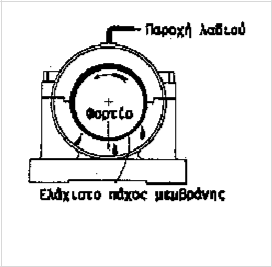 ΤΕΧΝΟΛΟΓΙΑ ΚΑΥΣΙΜΩΝ ΚΑΙ ΛΙΠΑΝΤΙΚΩΝ, Δ. ΚΑΡΩΝΗΣ, Ε. ΛΟΗΣ, Φ. ΖΑΝΝΙΚΟΣ, ΕΚΔΟΣΕΙΣ ΕΜΠ, 2014, ΑΘΗΝΑ
Β. Υδροδυναμική λίπανση: Στην υδροδυναμική λίπανση,  δημιουργείται μεταξύ των επιφανειών πίεση που οφείλεται στην αντίσταση ροής που προβάλλει το λιπαντικό.  Το είδος αυτής της λίπανσης παρατηρείται σε ορισμένες κατηγορίες εδράνων (π.χ. έδρανα) και ο τρόπος σχηματισμού διακρίνεται στο  παρακάτω  σχήμα.






 


Γ. Ελαστοϋδροδυναμική λίπανση: Είναι το είδος της λίπανσης που αφορά στα ρουλεμάν, στα γρανάζια και στα έκκεντρα. Στοιχειώδης ποσότητα λιπαντικού εγκλωβίζεται στα σημεία επαφής των στοιχείων κύλισης των ρουλεμάν ή στις γραμμές/ καμπύλες επαφής των γραναζιών.

Υπό την επενέργεια φορτίων οι επιφάνειες των στοιχείων κύλισης ή των γραναζιών στα σημεία επαφής παραμορφώνονται ελαστικά δημιουργώντας στοιχειώδεις επιφάνειες. Οι πιέσεις που αναπτύσσονται μεταξύ των επιφανειών είναι πολύ  μεγάλες και δεδομένου ότι το λιπαντικό σαν υγρό είναι ασυμπίεστο, η υγρή μεμβράνη παραμένει μεταξύ των δύο επιφανειών κρατώντας τις διαχωρισμένες.
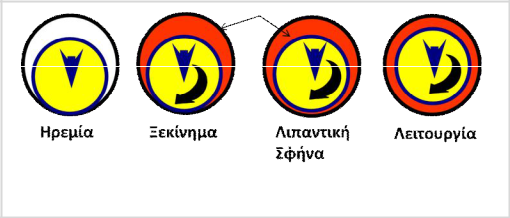 ΤΕΧΝΟΛΟΓΙΑ ΚΑΥΣΙΜΩΝ ΚΑΙ ΛΙΠΑΝΤΙΚΩΝ, Δ. ΚΑΡΩΝΗΣ, Ε. ΛΟΗΣ, Φ. ΖΑΝΝΙΚΟΣ, ΕΚΔΟΣΕΙΣ ΕΜΠ, 2014, ΑΘΗΝΑ
Ελαστοϋδροδυναμική λίπανση
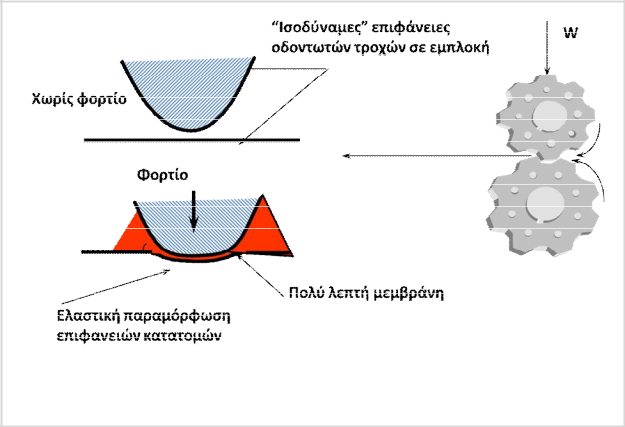 Δ. Λίπανση στερεάς ή συμπαγούς μεμβράνης: Σχηματίζεται από ειδικά λιπαντικά που περιέχουν μεταλλικά πρόσθετα όπως το διθειούχο μολυβδαίνιο, χαλκός κ.λπ. ή είναι σε μορφή σκόνης ή βερνικιού.
ΤΕΧΝΟΛΟΓΙΑ ΚΑΥΣΙΜΩΝ ΚΑΙ ΛΙΠΑΝΤΙΚΩΝ, Δ. ΚΑΡΩΝΗΣ, Ε. ΛΟΗΣ, Φ. ΖΑΝΝΙΚΟΣ, ΕΚΔΟΣΕΙΣ ΕΜΠ, 2014, ΑΘΗΝΑ
ΑΠΟΤΕΛΕΣΜΑΤΙΚΗ ΛΙΠΑΝΣΗ

Η αποτελεσματική λίπανση εξαρτάται από το κατάλληλο λιπαντικό, στην ποσότητα και στο χρόνο που πρέπει. 

Η καθαριότητα είναι ζωτικής σημασίας. Όλα τα εξαρτήματα της λίπανσης πρέπει να είναι καθαρά και να προφυλάσσονται από την σκόνη και τις ακαθαρσίες. 
Τα λιπαντικά των διαφόρων κατηγοριών , γενικά ,   δεν είναι συμβατά μεταξύ τους και  πρέπει   να αποφεύγεται η ανάμιξη τους (η ανάμειξη λιπαντικών διαφορετικής τεχνολογίας και χημικής σύνθεσης ή η προσθήκη διαφόρων χημικών προσθέτων που κυκλοφορούν στο εμπόριο, υπάρχει ο κίνδυνος ενίσχυσης κάποιας ιδιότητας, αλλά καταστροφής των υπολοίπων. ).
Πριν την αντικατάσταση λιπαντικού σε ένα μηχάνημα, επιβάλλεται ο εσωτερικός καθαρισμός του. 
Η υπερβολική ποσότητα αναλίπανσης η συμπλήρωσης, ιδιαίτερα στις περιπτώσεις γρασαρίσματος, προκαλεί αύξηση της θερμοκρασίας και καταστροφή του λιπαντικού. 
Τα φίλτρα και οι  διατάξεις καθαρισμού και φιλτραρίσματος πρέπει να συντηρούνται σύμφωνα με τις προδιαγραφές και τις απαιτήσεις του κάθε συστήματος. 
Η επιλογή του κατάλληλου λιπαντικού πρέπει να γίνεται από ειδικούς.
Η ανεπαρκής λίπανση μπορεί να διαπιστώνεται εύκολα από την αύξηση της θερμοκρασίας.
ΤΕΧΝΟΛΟΓΙΑ ΚΑΥΣΙΜΩΝ ΚΑΙ ΛΙΠΑΝΤΙΚΩΝ, Δ. ΚΑΡΩΝΗΣ, Ε. ΛΟΗΣ, Φ. ΖΑΝΝΙΚΟΣ, ΕΚΔΟΣΕΙΣ ΕΜΠ, 2014, ΑΘΗΝΑ
Είδη Λιπαντικών


Τα λιπαντικά, ως προς την φυσική τους κατάσταση χωρίζονται σε τρεις βασικές κατηγορίες:
1. Υγρά λιπαντικά (ορυκτέλαια, φυτικά έλαια, ζωικά έλαια)2. Στερεά λιπαντικά (ταλκ, γραφίτης )3. Ημίρρευστα ή συνεκτικά έλαια (γράσα )

Αν εξαιρέσει κανείς τα ζωικά ή φυτικά έλαια, που δεν έχουν εφαρμογές στη βιομηχανία, υπάρχουν:1. Τα ορυκτέλαια, που προέρχονται από την επεξεργασία του φυσικού πετρελαίου και καλύπτουν το μεγαλύτερο ποσοστό των λιπαντικών ουσιών. Παρουσιάζουν μεγάλη χημική σταθερότητα λόγω της μοριακής τους δομή ( υδρογονάνθρακες ) που από τη φύση τους έχουν πολύ μεγάλη χημική σταθερότητα.
2. Τα συνθετικά έλαια (πρόκειται για προϊόν χημικής αντίδρασης και όχι απόσταξης). Υπερέχουν ποιοτικά από τα ορυκτέλαια αφού υπάρχει η δυνατότητα κατά την παραγωγή τους να καθοριστούν οι επιθυμητές ιδιότητες. Η χρήση τους ολοένα αυξάνεται παρά το υψηλό τους κόστος.
ΤΕΧΝΟΛΟΓΙΑ ΚΑΥΣΙΜΩΝ ΚΑΙ ΛΙΠΑΝΤΙΚΩΝ, Δ. ΚΑΡΩΝΗΣ, Ε. ΛΟΗΣ, Φ. ΖΑΝΝΙΚΟΣ, ΕΚΔΟΣΕΙΣ ΕΜΠ, 2014, ΑΘΗΝΑ
ΒΑΣΙΚΟ ΛΙΠΑΝΤΙΚΟ: ΤΙ ΕΙΝΑΙ; ΠΩΣ ΜΠΟΡΕΙ ΝΑ ΠΑΡΑΧΘΕΙ;
Το φυσικό ή αργό πετρέλαιο που λαμβάνουμε από τις πετρελαιοπηγές είναι ένα μίγμα υδρογονανθράκων, αερίων και άλλων ξένων συστατικών.

Υδρογονάνθρακες ονομάζονται τα κυρίαρχα του “αργού” οργανικά συστατικά του που αποτελούνται αποκλειστικά από άνθρακα και υδρογόνο. 

Κατηγοριοποιούνται σε:
Αλκάνια ή παραφίνες, με κεκορεσμένες γραμμικές ή διακλαδωμένες αλυσίδες ανθράκων σε μονούς δεσμούς,
Αλκένια ή ολεφίνες, μη κεκορεσμένα (ή ακόρεστα) μόρια σε διπλούς δεσμούς άνθρακα,
Αλι-κυκλικοί υδρογονάθρακες ή ναφθένια, κεκορεσμένες κυκλικές δομές αποτελούμενες από πέντε ή έξι άτομα άνθρακα σε μονούς δεσμούς μεταξύ τους,
Αρωματικοί υδρογονονάνθρακες, κυκλικές δομές με διπλούς δεσμούς που κυρίως βασίζονται στον εξαπλό δακτύλιο βενζενίου (C6Η6).
ΤΕΧΝΟΛΟΓΙΑ ΚΑΥΣΙΜΩΝ ΚΑΙ ΛΙΠΑΝΤΙΚΩΝ, Δ. ΚΑΡΩΝΗΣ, Ε. ΛΟΗΣ, Φ. ΖΑΝΝΙΚΟΣ, ΕΚΔΟΣΕΙΣ ΕΜΠ, 2014, ΑΘΗΝΑ
Έχοντας ως κριτήριο τη βασική περιεκτικότητα του αργού πετρελαίου σε αλκάνια /παραφίνες (υδρογονάνθρακες κρυσταλλικής υφής, στερεοί σε κανονική ατμοσφαιρική θερμοκρασία με χρώμα παραπλήσιο προς το άσπρο) και άσφαλτο (κρυσταλλικές ή ημιστερεές ενώσεις μαύρου ή μαυροκαστανού χρώματος που αποτελούνται από πολυκυκλικούς αρωματικούς υδρογονάνθρακες), διακρίνουμε τρεις βασικές κατηγορίες αργών πετρελαίων:

Πετρέλαια παραφινικής βάσης
Έχουν μικρό ειδικό βάρος, περιέχουν παραφίνη, ελάχιστη ή καθόλου άσφαλτο και αποδίδουν μεγάλο ποσοστό ορυκτελαίων.
Στη κατηγορία αυτή ανήκουν τα πετρέλαια της Β. Πενσυλβανίας και της Βόρειας Θάλασσας.

Πετρέλαια ασφαλτικής ή ναφθενικής βάσης
Έχουν μεγάλο ειδικό βάρος, περιέχουν άσφαλτο, ελάχιστη ή καθόλου παραφίνη και αποδίδουν μικρό ποσοστό ορυκτελαίων. 
Στη κατηγορία αυτή ανήκουν τα πετρέλαια της Νιγηρίας, της Καλιφόρνιας, του Μεξικού, του Μεξικανικού Κόλπου και της
 Βενεζουέλας.

Πετρέλαια μικτής βάσης
Περιέχουν άσφαλτο και παραφίνη και στη κατηγορία αυτή ανήκει η συντριπτική πλειοψηφία των πετρελαίων 
(π.χ. πετρέλαια Μέσης Ανατολής και Δ. Τέξας H.Π.Α).

Αξίζει να σημειωθεί ότι το “αργό” πετρέλαιο που προέρχεται από διάφορες πετρελαιοπηγές διαφέρει κατά τη σύστασή του, όχι μόνο από τόπο σε τόπο, αλλά ακόμη και στην ίδια περιοχή.
 Στα διυλιστήρια πετρελαίου, το “αργό” υποβάλλεται σε κλασματική απόσταξη και σε μία σειρά από άλλες επεξεργασίες από 
τις οποίες προκύπτουν τα διάφορα είδη καυσίμων, τα βασικά ορυκτέλαια, η παραφίνη, η άσφαλτος και ορισμένα ακόμη δευτερεύοντα προϊόντα.
ΤΕΧΝΟΛΟΓΙΑ ΚΑΥΣΙΜΩΝ ΚΑΙ ΛΙΠΑΝΤΙΚΩΝ, Δ. ΚΑΡΩΝΗΣ, Ε. ΛΟΗΣ, Φ. ΖΑΝΝΙΚΟΣ, ΕΚΔΟΣΕΙΣ ΕΜΠ, 2014, ΑΘΗΝΑ
Η παραγωγή βασικών λαδιών, η διαδικασία παραγωγής τους αποτελείται από τα ακόλουθα βήματα:

Απόσταξη: η διαδικασία απομάκρυνσης των συστατικών με πολύ χαμηλό και πολύ υψηλό σημείο βρασμού, αφήνοντας το απόσταγμα στο εύρος βρασμού του λιπαντικού.

Απομάκρυνση αρωματικών: Αφήνει πίσω το λιπαντικό έλαιο με μεγάλο ποσοστό κεκορεσμένων υδρογονανθράκων, βελτιώνει το δείκτη ιξώδους και σταθερότητά του.

Αποκήρωση: Απομακρύνει τα κεριά και ελέγχει τις ιδιότητες χαμηλής θερμοκρασίας του λιπαντικού.

Κατεργασία (finishing): Απομακρύνει τα πολικά συστατικά, βελτιώνει το χρώμα και τη σταθερότητα του βασικού ελαίου.

Παρά το γεγονός ότι οι τεχνικές διύλισης και επεξεργασίας έχουν εξελιχθεί τεχνολογικά ώστε να παράγονται βασικά ορυκτέλαια με πολύ καλές ιδιότητες, αυτά που παράγονται δεν μπορούν να καλύψουν τις απαιτήσεις των σημερινών εφαρμογών.

Στα βασικά ορυκτέλαια προσθέτονται χημικά πρόσθετα ή βελτιωτικά, τα οποία ενισχύουν τα φυσικοχημικά χαρακτηριστικά και τις ιδιότητές τους και παράλληλα προσδίδουν στο τελικό προϊόν ιδιότητες και χαρακτηριστικά που απαιτούνται για κάθε εφαρμογή.
ΤΕΧΝΟΛΟΓΙΑ ΚΑΥΣΙΜΩΝ ΚΑΙ ΛΙΠΑΝΤΙΚΩΝ, Δ. ΚΑΡΩΝΗΣ, Ε. ΛΟΗΣ, Φ. ΖΑΝΝΙΚΟΣ, ΕΚΔΟΣΕΙΣ ΕΜΠ, 2014, ΑΘΗΝΑ
Μονάδα Υδρογονοκατεργασίας:

Μεταχειρίζεται το λιπαντικό (απόσταγμα) παρουσία επιλεγμένων καταλυτών προκειμένου να καθαριστεί από ανεπιθύμητες χημικές ενώσεις που καθιστούν το λιπαντικό ακατάλληλο για χρήση του σαν βασικό. 

Το αποτέλεσμα είναι η μετατροπή των ολεφινών (αλκένια) και αρωματικών συστατικών σε υψηλής ποιότητας προστιθέμενης 
αξίας κεκορεσμένα (παραφινικά) ή/και ναφθενικά (κυκλικά) βασικά, τα οποία είναι πολύ λιγότερο τοξικά  και περισσότερο
 “ουδέτερα”. 

Έχουν να επιδείξουν:
Άριστο χρώμα
Υψηλό δείκτη ιξώδους
Χαμηλή πτητικότητα (μεταβλητότητα)/υψηλή σταθερότητα
Χαμηλή περιεκτικότητα σε θείο (ενός οξειδωτικού και διαβρωτικού “υλικού”), αφ’ενός προς βελτίωση της ποιότητας και σταθερότητας των βασικών, αφ’ετέρου προς μακροπρόθεσμη προστασία, για παράδειγμα, των φίλτρων αιθάλης (ή DPF), των πετρελαιοκινητήρων
Πολύ χαμηλή οξύτητα (ΤΑΝ), γεγονός που σημαίνει ότι το παραγόμενο βασικό έλαιο παρουσιάζει υψηλή οξειδωτική σταθερότητα (και άρα δεν οξειδώνεται εύκολα)
Χαμηλή περιεκτικότητα σε πολυκυκλικούς αρωματικούς υδρογονάνθρακες (ΡΑΗ) που υποβαθμίζουν την ποιότητα του βασικού ελαίου, καθώς η οξείδωσή τους ξεκινά μία αλυσιδωτή αντίδραση που μειώνει δραματικά την ωφέλιμη ζωή του.
Χαμηλό σημείο ροής προς καταλληλότητα χρήσης σε συνταγές τελικών λιπαντικών προϊόντων που καλούνται να αποδόσουν σε χαμηλές θερμοκρασίες (σε συνδυασμό και με τα ειδικά πρόσθετα περαιτέρω ταπείνωσης του σημείου ροής).
ΤΕΧΝΟΛΟΓΙΑ ΚΑΥΣΙΜΩΝ ΚΑΙ ΛΙΠΑΝΤΙΚΩΝ, Δ. ΚΑΡΩΝΗΣ, Ε. ΛΟΗΣ, Φ. ΖΑΝΝΙΚΟΣ, ΕΚΔΟΣΕΙΣ ΕΜΠ, 2014, ΑΘΗΝΑ
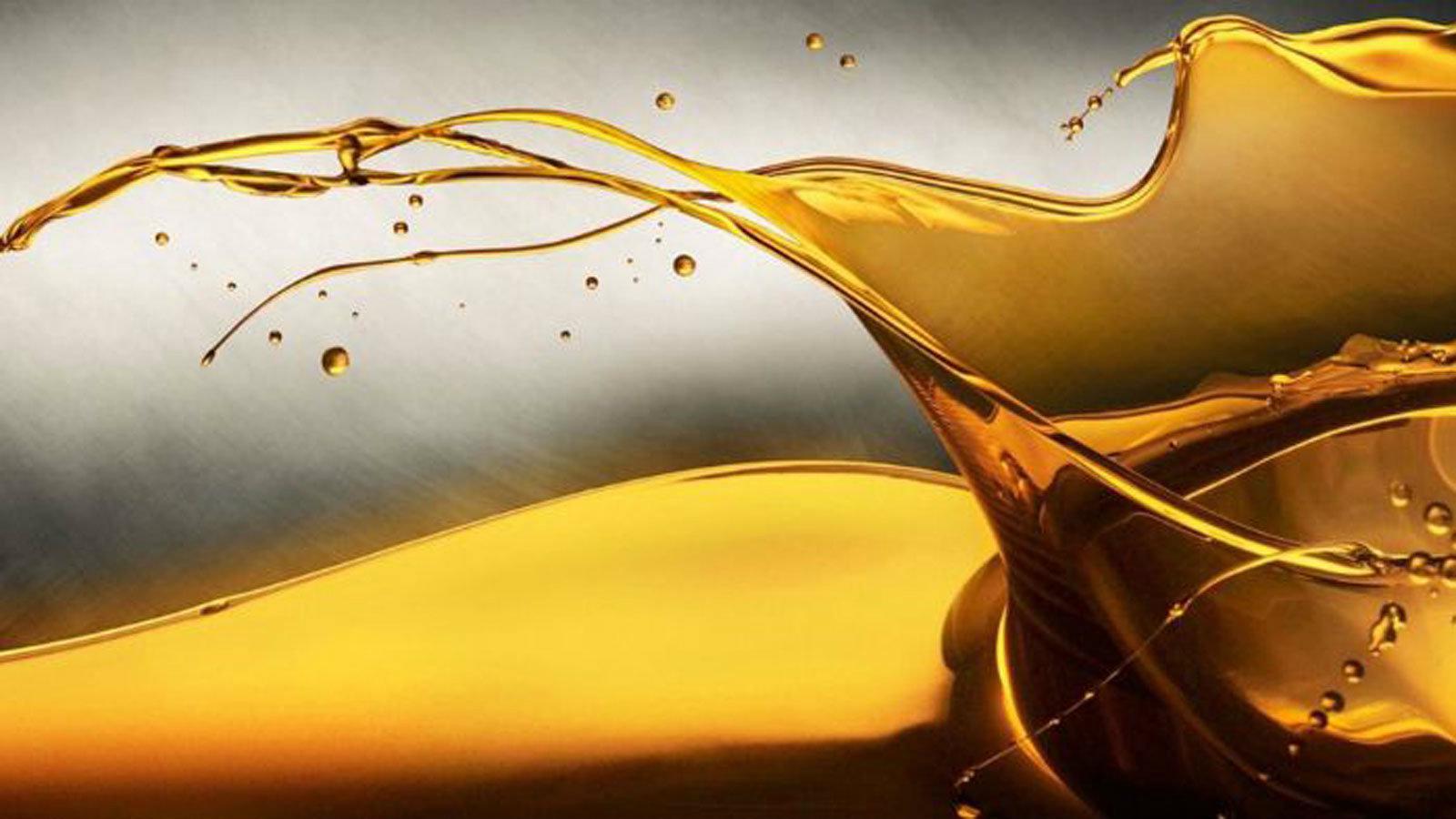 Φυσικοχημικά  χαρακτηριστικά και  ιδιότητες ορυκτελαίων
ΤΕΧΝΟΛΟΓΙΑ ΚΑΥΣΙΜΩΝ ΚΑΙ ΛΙΠΑΝΤΙΚΩΝ, Δ. ΚΑΡΩΝΗΣ, Ε. ΛΟΗΣ, Φ. ΖΑΝΝΙΚΟΣ, ΕΚΔΟΣΕΙΣ ΕΜΠ, 2014, ΑΘΗΝΑ
Ιξώδες (viscosity)
Το ιξώδες είναι το κυριότερο και πιο σημαντικό χαρακτηριστικό των λιπαντικών και αναφέρεται στην ρευστότητά του  ή στην αντίσταση του να ρέει.
Το ιξώδες επηρεάζεται από την θερμοκρασία  και ελαττώνεται (το λιπαντικό γίνεται πιο λεπτόρρευστο) με την άνοδό της ή αυξάνει (το λιπαντικό γίνεται πιο παχύρρευστο) με την κάθοδο της. 
Το ιξώδες είναι μέγεθος και μετριέται σε cst (centistokes) όπου  1 cst = 1 mm2 / sec.
Η μέτρηση του χρόνου που χρειάζεται, για να περάσει μια καθορισμένη ποσότητα λαδιού μέσα από ειδικό εργαστηριακό σωλήνα σε συγκεκριμένες συνθήκες.  
Τα κύρια συστήματα ποσοτικής κατάταξης είναι , για μεν τα βιομηχανικά λάδια το  ISO (International Standard Organisation), για δε τα αυτοκινητέλαια το SAE (Society of Automotives Engineers).    
Δείκτης ιξώδους   (VI: viscosity index)
Ο δείκτης ιξώδους είναι καθαρός αριθμός και αποτελεί το μέτρο της μεταβολής του ιξώδους των λιπαντικών σε σχέση  με αυτήν της θερμοκρασίας. Ο μέσος δείκτης ιξώδους των συνηθισμένων ορυκτελαίων από 0 – 110 ανάλογα με τη ποιότητα του αργού πετρελαίου και το βαθμό διύλισης.
Όσο μεγαλύτερος είναι τόσο μικρότερη είναι η μεταβολή της ρευστότητας με τη θερμοκρασία, δηλαδή το λιπαντικό πήζει σε  χαμηλότερες θερμοκρασίες και αραιώνει λιγότερο στις υψηλές εξασφαλίζοντας καλύτερες συνθήκες λίπανσης σε ακραίες συνθήκες και παρουσιάζει καλύτερη συμπεριφορά στις ενδιάμεσες.

Τα λιπαντικά πολλαπλής ρευστότητας που χρησιμοποιούνται στους κινητήρες εσωτερικής καύσεως, στα κιβώτια μετάδοσης και τα ειδικά υδραυλικά είναι παραδείγματα λιπαντικών υψηλού δείκτη ιξώδους (120 – 135).    

Στα ορυκτέλαια η συμπεριφορά αυτή επιτυγχάνεται με τη προσθήκη βελτιωτικών προσθέτων δείκτη ιξώδους.
Τα συνθετικά λιπαντικά ως εκ της σύστασης τους έχουν πολύ υψηλό δείκτη ιξώδους (>150) σαν φυσική ιδιότητα.
ΤΕΧΝΟΛΟΓΙΑ ΚΑΥΣΙΜΩΝ ΚΑΙ ΛΙΠΑΝΤΙΚΩΝ, Δ. ΚΑΡΩΝΗΣ, Ε. ΛΟΗΣ, Φ. ΖΑΝΝΙΚΟΣ, ΕΚΔΟΣΕΙΣ ΕΜΠ, 2014, ΑΘΗΝΑ
Αντοχή στην οξείδωση (Oxidation resistance)
Το ορυκτέλαιο κατά τη διάρκεια της λειτουργίας του οξειδώνεται. Η οξείδωση οφείλεται στις υψηλές θερμοκρασίες λειτουργίας και στην παρουσία αέρα και αποτελεί την κύρια αιτία καταστροφής του. Αποτέλεσμα αυτής της διαδικασίας είναι η δημιουργία καταλοίπων, βερνικιών σε διάφορα σημεία των κινητήρων και μηχανημάτων και στερεών σωματιδίων άνθρακα  που παρεμβάλλονται μεταξύ και καταστρέφουν τις συνεργαζόμενες επιφάνειες.

Η αντίσταση του λιπαντικού στην οξείδωση επιτυγχάνεται με την προσθήκη αναστολέων οξείδωσης (oxidation inhibitors).

Σημείο ροής (pour point) και σημείο θόλωσης (cloud point)
Το σημείο ροής είναι η κατώτερη θερμοκρασία στην οποία το λάδι εξακολουθεί να ρέει. Όσο κατεβαίνει η θερμοκρασία το λάδι γίνεται πιο παχύ, είτε λόγω αύξησης του ιξώδους, είτε λόγω της κρυστάλλωσης της παραφίνης (εφ’ όσον περιέχει), είτε εξ’ αιτίας και των δύο.

Το σημείο ροής είναι καθοριστικός παράγων στις περιπτώσεις που έχουμε χαμηλές θερμοκρασίες περιβάλλοντος μια και η γρήγορη προσαγωγή (ροή) του λιπαντικού στα σημεία λίπανσης είναι επιβεβλημένη, ιδιαίτερα στο ξεκίνημα των μηχανημάτων, προκειμένου να αποφεύγονται οι φθορές.  

Έχει παρατηρηθεί ότι οι περισσότερες φθορές  (αρπάγματα, συγκολλήσεις κλπ)  οφείλονται στις ‘’κρύες’’ εκκινήσεις (χαμηλές θερμοκρασίες κυρίως) εκτός από τις περιπτώσεις ανεπαρκούς λίπανσης που είναι σπανιότερες.

Τα συνθετικά λιπαντικά είναι μια αξιόπιστη λύση, εκτός και αν προβλεφθεί σύστημα προθέρμανσης λιπαντικών πριν την εκκίνηση σε συνθήκες χαμηλών θερμοκρασιών.
ΤΕΧΝΟΛΟΓΙΑ ΚΑΥΣΙΜΩΝ ΚΑΙ ΛΙΠΑΝΤΙΚΩΝ, Δ. ΚΑΡΩΝΗΣ, Ε. ΛΟΗΣ, Φ. ΖΑΝΝΙΚΟΣ, ΕΚΔΟΣΕΙΣ ΕΜΠ, 2014, ΑΘΗΝΑ
Οξύτητα  (Total acid number- TΑΝ) – (Total Acid Number - ΤΒΝ) 
Η οξύτητα είναι:  ο αριθμός των χιλιοστογράμμων ΚΟΗ, τα οποία απαιτούνται για την εξουδετέρωση ενός γραμμαρίου  όξινου λαδιού. Είναι δηλαδή ο αριθμός που δίνει μια ένδειξη για τη κατάσταση του λαδιού, σε σχέση με τα οξέα τα οποία περιέχονται σε αυτό που δημιουργούνται από τα προϊόντα της καύσης ή οξείδωσης των λιπαντικών λόγω αυξημένων θερμοκρασιών.
Η αλκαλικότητα είναι:  η ποσότητα σε χιλιοστόγραμμα ΚΟΗ, τα οποία απαιτούνται για την εξουδετέρωση ενός γραμμαρίου αλκαλικού λαδιού. Είναι ο αριθμός που δίνει ένα μέτρο της αποτελεσματικότητας των προσθέτων, τα οποία περιέχονται  ή εξακολουθούν να παραμένουν σε ένα λάδι. Τα αλκαλικά πρόσθετα χρησιμεύουν για την εξουδετέρωση των οξέων που δημιουργούνται κατά την καύση. 
Απορρυπαντική και διασκορπιστική ιδιότητα (detergency and dispersion)
Τα αλκαλικά πρόσθετα συνδυάζονται παράλληλα και με απορρυπαντικά και διασκορπιστικά  πρόσθετα, που διατηρούν τους  κινητήρες εσωτερικά καθαρούς, μη επιτρέποντας την δημιουργία καταλοίπων και προϊόντων καύσεως γενικά.  
Διαχωρισμός νερού (demulcibility)
Η παρουσία του νερού δημιουργεί με το λιπαντικό, γαλακτώματα τα οποία είναι διαβρωτικά για τις επιφάνειες  που λιπαίνονται ή αποφράσσουν τα φίλτρα των γραμμών παροχής. Επίσης, ενισχύει την τάση αφρισμού του λιπαντικού. Μας ενδιαφέρει επομένως ο εύκολος και γρήγορος διαχωρισμός του νερού από το λάδι, έτσι ώστε να αποφεύγεται ο   σχηματισμός γαλακτωμάτων. 
Σημείο ανάφλεξης , Σημείο καύσης
Σημείο ανάφλεξης είναι η θερμοκρασία στην οποία οι ατμοί του λιπαντικού αναφλέγονται παρουσία φλογός.
Στα ορυκτέλαια βρίσκεται μεταξύ 210 και 230° C. 
Σημείο καύσης είναι η θερμοκρασία, υψηλότερη της προηγούμενης, στην οποία οι ατμοί του λιπαντικού αφού αναφλεγούν με την βοήθεια φλογός, μπορούν να συντηρήσουν για λίγα δευτερόλεπτα την καύση απουσία της.
ΤΕΧΝΟΛΟΓΙΑ ΚΑΥΣΙΜΩΝ ΚΑΙ ΛΙΠΑΝΤΙΚΩΝ, Δ. ΚΑΡΩΝΗΣ, Ε. ΛΟΗΣ, Φ. ΖΑΝΝΙΚΟΣ, ΕΚΔΟΣΕΙΣ ΕΜΠ, 2014, ΑΘΗΝΑ
Χρώμα: Το χρώμα των αχρησιμοποίητων ορυκτελαίων δεν επηρεάζει την ποιότητα ή την συμπεριφορά των λιπαντικών. Διαφέρει ανάλογα με την προέλευση του βασικού πετρελαίου και τον τύπο των προσθέτων.
Η αλλαγή χρώματος κατά την λειτουργία μπορεί να μας δώσει ενδείξεις για την κατάσταση τους. 

Όταν σκουραίνει μπορεί να σημαίνει: 
Ανάμειξη με λιπαντικό σκούρου χρώματος
Μόλυνση με χημικές ουσίες
Οξείδωση
Ανοιχτότερο χρώμα σημαίνει ανάμειξη με λάδι ανοιχτότερου χρώματος. 
Θερμική σταθερότητα: Είναι η ιδιότητα που πρέπει να έχει το λάδι ώστε να αντιστέκεται στην αποσύνθεση του, η οποία προκαλείται από την έκθεση του σε υψηλές θερμικές καταπονήσεις. 
Aντιαφριστική ιδιότητα:
Το λιπαντικό δεν πρέπει να σχηματίζει αφρό, γιατί η παρουσία του έχει τα παρακάτω δυσάρεστα αποτελέσματα:
Η λιπαντική μεμβράνη μεταξύ των  τριβόμενων επιφανειών γίνεται συμπιεστή  και καταστρέφεται, επειδή ο αφρός περιέχει  αέρα.
Η ποσότητα του λαδιού που  στέλνεται στα σημεία λίπανσης είναι  μικρότερη από την απαιτούμενη.
Επηρεάζει την λειτουργία της αντλίας  λαδιού (Σπηλαίωση). 
Προκαλεί σφάλμα στην μέτρηση της στάθμης στη δεξαμενή.  
Αντισκωριακή και αντιδιαβρωτική προστασία: Η σκωρίαση και η διάβρωση των χαλύβδινων επιφανειών είναι χημικές δράσεις, οι οποίες αρχίζουν σχεδόν αμέσως μόλις αυτές εκτεθούν σε περιβάλλον αέρα ή υγρασίας. Είναι απαραίτητη η ενίσχυση των λιπαντικών με ειδικά πρόσθετα που βελτιώνουν την πρόσφυση και την διατήρηση των λιπαντικών μεμβρανών  πάνω στις επιφάνειες που πρέπει να προστατευθούν.
Προστασία από τη φθορά: Ειδικά αντιτριβικά πρόσθετα και πρόσθετα υψηλής πίεσης, προσδίδουν στα λιπαντικά ιδιότητες λιπαντότητας και αντιτριβικής ικανότητας.
ΤΕΧΝΟΛΟΓΙΑ ΚΑΥΣΙΜΩΝ ΚΑΙ ΛΙΠΑΝΤΙΚΩΝ, Δ. ΚΑΡΩΝΗΣ, Ε. ΛΟΗΣ, Φ. ΖΑΝΝΙΚΟΣ, ΕΚΔΟΣΕΙΣ ΕΜΠ, 2014, ΑΘΗΝΑ
ΚΑΤΗΓΟΡΙΕΣ  ΛΙΠΑΝΤΙΚΩΝ
Κυκλοφοριακά: Τα λιπαντικά της κατηγορίας αυτής είναι σχεδιασμένα για την λίπανση κυκλοφοριακών συστημάτων όπως είναι το υδραυλικό σύστημα, το σύστημα λίπανσης κινητήρα, μεγάλα γραναζοκιβώτια κ.λπ. Συνήθεις ρευστότητες για κλειστά κυκλοφοριακά συστήματα, σύμφωνα με το σύστημα  ISO : 100, 150, 220. 
Κιβωτίων/ μειωτήρων: Τα λιπαντικά αυτής της κατηγορίας είναι σχεδιασμένα  να αντιμετωπίζουν τις ισχυρές τριβές που αναπτύσσονται μεταξύ των επιφανειών των οδόντων των γραναζιών όταν βρίσκονται σε εμπλοκή. Είναι συνήθως λιπαντικά με υψηλό ιξώδες (παχύρρευστα) ενισχυμένα με ειδικά αντιτριβικά πρόσθετα και πρόσθετα υψηλής πιέσεως. Συνήθεις ρευστότητες κατά ISO: 150, 220, 320, 460.                         
Μηχανέλαια: Είναι λιπαντικά απλών βιομηχανικών εφαρμογών, ανοιχτών λιπάνσεων, ολικής απώλειας. Χρησιμοποιούνται συνήθως στη λίπανση ρουλεμάν, κουζινέτων, οδηγών, γλυστρών, αξόνων και εργαλειομηχανών. Μπορεί να είναι ενισχυμένα και με ειδικά πρόσθετα ανάλογα με την εφαρμογή. Συνήθεις ρευστότητες κατά ISO: 32, 46, 68. 
Αεροσυμπιεστών: Είναι λιπαντικά με ειδικά πρόσθετα κατάλληλα για την λίπανση συμπιεστών κάθε τύπου. Συνήθεις ρευστότητες κατά ISO: 32, 46, για κοχλιοφόρους και πτερυγιοφόρους 46, 68, 100, για εμβολοφόρους 100, 150, 220  για περιστροφικούς με λοβούς. Σε ορισμένες περιπτώσεις συνιστώνται από τους κατασκευαστές λιπαντικά άλλων κατηγοριών π.χ, μηχανέλαια. 
Ψυκτικών μηχανών: Χρησιμοποιούνται στη λίπανση ψυκτικών συμπιεστών και μπορεί να είναι ορυκτέλαια ή συνθετικά λιπαντικά. Υπάρχει επί πλέον και μία νέα ειδική κατηγορία συνθετικών λιπαντικών, εστέρες πολυόλης, κατάλληλων γιά τη λίπανση συμπιεστών που χρησιμοποιούν οικολογικά ψυκτικά υγρά.  Συνήθεις ρευστότητες κατα ISO: 22, 32, 68, 100.
Υδραυλικά: Είναι λιπαντικά ενισχυμένα με αντιτριβικά πρόσθετα και πρόσθετα υψηλής πίεσης. Περιέχουν επίσης αντιαφριστικά, αντιοξειδωτικά και αντισκωριακά πρόσθετα.  Συνήθεις ρευστότητες κατά  ISO: 32, 46, 68. 
Ειδικών χρήσεων: Υπάρχει ένας αρκετά μεγάλος αριθμός λιπαντικών σχεδιασμένων για την αντιμετώπιση διαφόρων περιπτώσεων. Οι κυριότερες κατηγορίες είναι: Μεταφοράς θερμότητας, Μετασχηματιστών , Επιφανειακής προστασίας, Κοπής μετάλλων, Μη αναφλέξιμα κ.λπ.
ΤΕΧΝΟΛΟΓΙΑ ΚΑΥΣΙΜΩΝ ΚΑΙ ΛΙΠΑΝΤΙΚΩΝ, Δ. ΚΑΡΩΝΗΣ, Ε. ΛΟΗΣ, Φ. ΖΑΝΝΙΚΟΣ, ΕΚΔΟΣΕΙΣ ΕΜΠ, 2014, ΑΘΗΝΑ
ΕΛΕΓΧΟΙ ΤΟΥ ΛΙΠΑΝΤΙΚΟΥ ΚΑΤΑ ΤΗ ΧΡΗΣΗ
Η κατάσταση του λιπαντικού εξετάζεται με δύο τρόπους:
 Τον οπτικό ή μακροσκοπικό έλεγχο και τις εργαστηριακές δοκιμές. Οί έλεγχοι που γίνονται και με τους δύο τρόπους εξαρτώνται από το είδος του λιπαντικού και την χρήση στην οποία χρησιμοποιείται. Στην συνέχεια θα αναφερθούμε περιληπτικά στους ελέγχους αυτούς ξεκινώντας από τα βιομηχανικά λιπαντικά δηλαδή τα λιπαντικά υδραυλικών συστημάτων, αεροσυμπιεστών, μειωτήρων κ.λπ. 

Στα λιπαντικά αυτά υπάρχει συνήθως το πλεονέκτημα του ανοικτού χρώματος το οποίο βοηθά στον οπτικό έλεγχο. Κάθε αλλοίωση του λιπαντικού έχει σαν συνέπεια την αλλοίωση του χρώματος καί έτσι μπορούμε εύκολα να βγάλουμε τα απαραίτητα συμπεράσματα.

Ανάμιξη μέ νερό προκαλεί σχηματισμό γαλακτώματος ή λάσπης, η οξείδωση του λιπαντικού σκουραίνει το χρώμα του, η σκόνη από τον απορροφούμενο αέρα, οι σκουριές μετάλλων και τα κατεστραμένα υλικά φραγής δημιουργούν ιζήματα. Στο εργαστήριο ελέγχονται η αύξηση της οξύτητας του λιπαντικού, η μεταβολή του ιξώδους η οποία δεν πρέπει να υπερβαίνει μιά κατηγορία ιξώδους κατά ISO, το περιεχόμενο νερό που δεν πρέπει να υπερβαίνει το 0.5%, τα αδιάλυτα σε πεντάνιο που πρέπει να είναι σε μηδενικά επίπεδα κ.λπ. 

Στον οπτικό έλεγχο των λιπαντικών κινητήρων εσωτερικής καύσης εξετάζεται η δημιουργία αποθέσεων, λάσπης και βερνικωμάτων που οφείλονται σε οξείδωση του λιπαντικού, σε κατάλοιπα καύσης ή προϊόντα ατελούς καύσης, σε προϊόντα πολυμερισμού του λιπαντικού, σε σκόνη από τον αναρροφούμενο αέρα κ.λπ.

Η ανάμιξη του λιπαντικού με καύσιμο δημιουργεί βερνικώδεις αποθέσεις και με νερό λάσπη και γαλακτώματα.
ΤΕΧΝΟΛΟΓΙΑ ΚΑΥΣΙΜΩΝ ΚΑΙ ΛΙΠΑΝΤΙΚΩΝ, Δ. ΚΑΡΩΝΗΣ, Ε. ΛΟΗΣ, Φ. ΖΑΝΝΙΚΟΣ, ΕΚΔΟΣΕΙΣ ΕΜΠ, 2014, ΑΘΗΝΑ
ΕΛΕΓΧΟΙ ΤΟΥ ΛΙΠΑΝΤΙΚΟΥ ΚΑΤΑ ΤΗ ΧΡΗΣΗ
Στο εργαστήριο ελέγχονται:
1. Η αλλαγή ιξώδους (ρευστότητας): Αυτή οφείλεται στην οξείδωση του λιπαντικού,στην παρουσία αδιάλυτων ή στην εξάτμιση ελαφρών κλασμάτων (άν πρόκειται για αύξηση) και σε ανάμιξη με καύσιμο ή διάσπαση του βελτιωτή ιξώδους των πολυτύπων λιπαντικών (αν πρόκειται για μείωση). Γενικά, επιτρέπεται μια αυξομείωση του ιξώδους της τάξης του 10% και μόλυνση με καύσιμο της τάξης του 5-10%. 

2. Το Flash Point (σημείο ανάφλεξης) του λιπαντικού- Χαμηλό FP φανερώνει ανάμιξη του λιπαντικού με καύσιμο. 

3. Το χρώμα του λιπαντικού: Γρήγορη μεταβολή στο χρώμα του λιπαντικού είναι πιθανόν να σημαίνει κάποιο πρόβλημα στον κινητήρα και θα πρέπει να εξετάζεται. Το μαύρισμα, γενικά, οφείλεται σε οξείδωση του λιπαντικού, σε μόλυνση από προϊόντα ατελούς καύσης ή προϊόντα πολυμερισμού, σε κατάλοιπα καύσης κ.λπ.και είναι φυσιολογικό όταν γίνεται βαθμιαία. Δεν πρέπει να ξεχνάμε ότι τα λιπαντικά αυτής της κατηγορίας, έχουν και απορρυπαντικές ιδιότητες (δηλ. διατηρούν στη μάζα τους διάφορα κατάλοιπα). 

4. Μεταβολές στην οξύτητα (ΤΑΝ) και αλκαλικότητα (ΤΒΝ) του λιπαντικού: Αύξηση του ΤΑΝ σε ένα λιπαντικό είναι ένδειξη οξείδωσης του λιπαντικού ενώ μείωση του ΤΒΝ σημαίνει ελάττωση των υπαρχόντων προσθέτων στο λιπαντικό. Οριο για την αντικατάσταση του λιπαντικού θεωρείται μείωση του ΤΒΝ στο 50% του αρχικού ή αύξηση του ΤΑΝ κατά 2 mg KOH/g. 

5. Μεταβολές στην τέφρα του λιπαντικού: Η τέφρα σε ένα λιπαντικό, οφείλεται σχεδόν αποκλειστικά στα πρόσθετα που περιέχει. Αύξηση της τέφρας σημαίνει φθορά μετάλλων του κινητήρα ή εξάτμιση του λιπαντικού, μείωση σημαίνει πρόσμιξη με καύσιμο ή νερό.
ΤΕΧΝΟΛΟΓΙΑ ΚΑΥΣΙΜΩΝ ΚΑΙ ΛΙΠΑΝΤΙΚΩΝ, Δ. ΚΑΡΩΝΗΣ, Ε. ΛΟΗΣ, Φ. ΖΑΝΝΙΚΟΣ, ΕΚΔΟΣΕΙΣ ΕΜΠ, 2014, ΑΘΗΝΑ
ΕΛΕΓΧΟΙ ΤΟΥ ΛΙΠΑΝΤΙΚΟΥ ΚΑΤΑ ΤΗ ΧΡΗΣΗ
6. Ύπαρξη αδιάλυτων σε πεντάνιο και τολουόλιο: Τα αδιάλυτα προέρχονται συνήθως από προϊόντα οξείδωσης και χημικής αλλοίωσης του λιπαντικού, προϊόντα φθοράς των μεταλλικών μερών του κινητήρα και από διάφορες ακαθαρσίες όπως σκόνη, αιθάλη κ.λπ. Τα αδιάλυτα σε πεντάνιο δέν πρέπει να υπερβαίνουν το 5% και τα αδιάλυτα σε τολουόλιο το 3%. Η διαφορά των δύο ποσοστών (αδιάλυτα πεντανίου - αδιάλυτα τολουολίου) δίνει το μέτρο οξείδωσης του λιπαντικού και δεν πρέπει να είναι μεγαλύτερη από 1% για του κινητήρες βενζίνης και 2% για πετρελαίου.

7. Ύπαρξη νερού: Το νερό είναι δυνατόν να προέρχεται ή από συμπυκνώσεις υδρατμών από τα προϊόντα της καύσης ή από διαρροή του συστήματος ψύξεως και δεν πρέπει να υπερβαίνει το 0.5%. 

8. Τα μέταλλα του λιπαντικού: Η ύπαρξη μετάλλων που δεν υπήρχαν στην αρχική σύσταση (πρόσθετα) του λιπαντικού επιτρέπει την διάγνωση φθοράς σε συγκεκριμένα σημεία του κινητήρα όπου υπάρχουν τα ανευρεθέντα μέταλλα και η συγκέντρωσή τους επιτρέπει την διάγνωση του μεγέθους της φθοράς.
ΠΗΓΗ: ΧΑΡΑΛΑΜΠΟΣ ΑΠΟΣΤΟΛΙΔΗΣ ΔΙΠΛ. ΜΗΧΑΝΟΛΟΓΟΣ ΗΛΕΚΤΡΟΛΟΓΟΣ ΜΗΧΑΝΙΚΟΣ ΕΜΠ ΜΕΛΟΣ ΔΣ HELLENIC MAINTENANCE SOCIETY, ΣΥΝΤΟΜΟΣ ΟΔΗΓΟΣ  ΛΙΠΑΝΣΗΣ, ΝΟΕΜΒΡΙΟΣ-ΔΕΚΕΜΒΡΙΟΣ 2014
ΤΕΧΝΟΛΟΓΙΑ ΚΑΥΣΙΜΩΝ ΚΑΙ ΛΙΠΑΝΤΙΚΩΝ, Δ. ΚΑΡΩΝΗΣ, Ε. ΛΟΗΣ, Φ. ΖΑΝΝΙΚΟΣ, ΕΚΔΟΣΕΙΣ ΕΜΠ, 2014, ΑΘΗΝΑ
Αραίωση από άκαυστο καύσιμο
Ένα άλλο φαινόμενο που επηρεάζει την απόδοση του λιπαντικού είναι η αραίωση από άκαυστο καύσιμο. Στους κινητήρες diesel μεγάλου κυβισμού το φαινόμενο αυτό εντείνεται, σε σημείο που κάποιοι κατασκευαστές έχουν αναφέρει ποσοστό καυσίμου μέχρι και 15% κατά την αλλαγή λιπαντικών.
Οι σύγχρονες τεχνολογίες ψεκασμού (και κυρίως οι τεχνολογίες πολλαπλού ψεκασμού), αυξάνουν τη διαφυγή άκαυστου diesel στο χώρο του κάρτερ.
Επιπλέον, κατά τη διαδικασία αναγέννησης του φίλτρου σωματιδίων DPF και κατά τη διαδικασία μετα-ψεκασμών, μέρος του καυσίμου καταλήγει επίσης στο κάρτερ. 
Η χρήση biodiesel επιβαρύνει και σε αυτήν την περίπτωση τη ρύπανση του λιπαντικού, λόγω χαμηλότερης πτητικότητας και απομακρύνεται με πιο αργούς ρυθμούς από το λιπαντικό. Μάλιστα, πολλοί κατασκευαστές προτείνουν μείωση των διαστημάτων συντήρησης, όταν γίνεται χρήση καυσίμου με υψηλό ποσοστό biodiesel.
Πως το αντιλαμβανόμαστε??
Η αραίωση του λιπαντικού από άκαυστο καύσιμο προκαλεί ραγδαία πτώση του ιξώδους του, καθιστώντας το πιο λεπτόρρευστο, μειώνοντας τις αντοχές της λιπαντικής μεμβράνης και την προστασία του κινητήρα, ενώ ταυτόχρονα αυξάνει σημαντικά τον ρυθμό οξείδωσης και την κατανάλωση του λιπαντικού.
ΤΕΧΝΟΛΟΓΙΑ ΚΑΥΣΙΜΩΝ ΚΑΙ ΛΙΠΑΝΤΙΚΩΝ, Δ. ΚΑΡΩΝΗΣ, Ε. ΛΟΗΣ, Φ. ΖΑΝΝΙΚΟΣ, ΕΚΔΟΣΕΙΣ ΕΜΠ, 2014, ΑΘΗΝΑ
Συνθετικά Λιπαντικά
Τα συνθετικά λιπαντικά προωτοεμφανίστηκαν στις αρχές της δεκαετίας του 1930, καθώς τεχνολογίες συνθετικών  υδρογονανθράκων και εστέρων αναπτύχθησαν παράλληλα στη Γερμανία και τις ΗΠΑ. 

Η αυξανόμενη απαίτηση από τα λιπαντικά να αποδίδουν σε ολοένα επεκτεινόμενα θερμοκρασιακά εύρη λειτουργιών (κυρίως οδηγούμενη από τις εξελίξεις στους κινητήρες των στρατιωτικών αεροσκαφών) σήμανε τη συνεχή εξέλιξη των τεχνολογιών συνθετικών λιπαντικών.
1. Οι πολυ-αλφα-ολεφίνες (ή πολυ-α-ολεφίνες, αγγλική σύντμηση: PAO) παρασκευάζονται με μία μέθοδο που ευρέως ονομάζεται “σύνθεσις/synthesis”. Πρόκειται περί πλήρως συνθετικών ενώσεων που προκύπτουν από τον πολυμερισμό μιας α-ολεφίνης.
Είναι ένας ιδιαίτερος τύπος ολεφίνης (οργανικής) που χρησιμοποιείται στην παραγωγή συνθετικών λιπαντικών. 

Προσφέρουν ένα ευρύ φάσμα λιπαντικών ιδιοτήτων διότι έχουν πολύ σταθερές δομές και εξαιρετικά ομοιόμορφες μοριακές αλυσίδες.
2. Οι εστέρες είναι συνθετικές χημικές ενώσεις που προκύπτουν απο την αντίδραση ενός οξέος με μία αλκοόλη η μία φαινόλη.
Πολλοί εστέρες με διαφορετικές χημικές συστάσεις ο καθένας, εξαιτίας της άριστης λιπαντικότητάς τους, χρησιμοποιούνται για διάφορους λόγους, είτε ως πρόσθετα είτε ως βασικά λάδια για την παραγωγή τελικών λιπαντικών.
Λόγω του  υψηλού κόστους τους, χρησιμοποιούνται σε μικρό ποσοστό στη συνταγή προκειμένου να βελτιώσουν τη σταθερότητα του τελικού προϊόντος.
ΤΕΧΝΟΛΟΓΙΑ ΚΑΥΣΙΜΩΝ ΚΑΙ ΛΙΠΑΝΤΙΚΩΝ, Δ. ΚΑΡΩΝΗΣ, Ε. ΛΟΗΣ, Φ. ΖΑΝΝΙΚΟΣ, ΕΚΔΟΣΕΙΣ ΕΜΠ, 2014, ΑΘΗΝΑ
Τι είναι όμως τόσο καλό στα συνθετικά λιπαντικά;

Η απόδοση των συνθετικών λιπαντικών κινητήρων είναι τυπικά πιο υψηλή, ειδικά από την άποψη της αντλησιμότητας σε χαμηλές θερμοκρασίες, της σταθερότητας σε υψηλές θερμοκρασίες και της προστασίας έναντι των επικαθίσεων. 
Αυτά τα χαρακτηριστικά μπορούν να βοηθήσουν προς την κατεύθυνση της μειωμένης φθοράς του κινητήρα, της εξοικονόμησης καυσίμου και της μεγάλης διάρκειας ζωής του κινητήρα.
Τα συνθετικά λιπαντικά έχουν αναπτυχθεί ειδικά για να αντιμετωπίσουν τις ακραίες συνθήκες που επικρατούν μέσα σύγχρονους κινητήρες. 
Ρέουν πολύ καλύτερα από τα παραδοσιακά ορυκτέλαια. Το μεγαλύτερο όφελος είναι η πολύ αυξημένη προστασία του κινητήρα. Όταν ένας κινητήρας εκκινεί, ένα ορυκτέλαιο χρειάζεται πολύ περισσότερο χρόνο για να κυκλοφορήσει, επιτρέποντας την τριβή μεταξύ μερών/τμημάτων που έχουν «στεγνώσει» από λιπαντικό και συνεπώς την πρόκληση φθοράς.
ένα συνθετικό λιπαντικό κυκλοφορεί αμέσως, προστατεύοντας κάθε κινούμενο μέρος του κινητήρα.
Τα συνθετικά λιπαντικά μπορούν επίσης να συμβάλουν στην εξοικονόμηση καυσίμου. 
Κατά τη διάρκεια της προθέρμανσης του κινητήρα σε ένα τυπικό φορτηγό, τα ορυκτέλαια είναι πιο χοντρά και κινούνται πιο αργά, με αποτέλεσμα ο κινητήρας να λειτουργεί με περισσότερες τριβές και λιγότερο αποδοτικά. Τα συνθετικά όμως, ξεκινούν να δουλεύουν πολύ πιο γρήγορα και έτσι ο κινητήρας φτάνει στο αποκορύφωμά της λειτουργικής του απόδοσης πολύ νωρίτερα.
Ένα άλλο πλεονέκτημα των συνθετικών είναι ότι είναι καθαρότερα, συμβάλλοντας στη μείωση των εκπομπών αερίων του κινητήρα, σε σύγκριση με τα συμβατικά ορυκτέλαια.
ΤΕΧΝΟΛΟΓΙΑ ΚΑΥΣΙΜΩΝ ΚΑΙ ΛΙΠΑΝΤΙΚΩΝ, Δ. ΚΑΡΩΝΗΣ, Ε. ΛΟΗΣ, Φ. ΖΑΝΝΙΚΟΣ, ΕΚΔΟΣΕΙΣ ΕΜΠ, 2014, ΑΘΗΝΑ
ΠΗΓΗ: https://www.novitron.gr/el/mobil-brands/sinthetika-lipantika
Χαρακτηριστικά συνθετικών λιπαντικών
Προσφέρουν καλύτερη θερμική και οξειδωτική σταθερότητα
Διατηρούν το ιξώδες τους
Είναι λιγότερο ευμετάβλητα σε διαφορετικές συνθήκες
Παρουσιάζουν βελτιωμένες ιδιότητες τριβής
Παρουσιάζουν μικρότερη διαλυτότητα στα πρόσθετα.
Η χαμηλή διαλυτότητα όχι μόνο καθιστά δύσκολη τη διάλυση μερικών σημαντικών προσθέτων κατά τη διαδικασία σύνθεσης και παραγωγής του τελικού προϊόντος, αλλά μειώνει και ορισμένες βασικές παραμέτρους ποιότητας, όπως η διασκορπιστικότητα (διατήρηση των παραπροΪόντων οξείδωσης εν αιωρήσει και διάλυσή τους)  και η συμβατότητα με τα διάφορα ελαστομερή υλικά (π.χ. τσιμούχες που σε επαφή με το λάδι, ενδεχομένως συρρικνώνονται ή “φουσκώνουν”).
Ειναι περισσότερο κοστοβόρες επιλογές.

Επιθυμητά χαρακτηριστικά απόδοσης:
Υψηλή οξειδωτική και θερμική σταθερότητα
Υψηλός δείκτης ιξώδους
Χαμηλή πτητικότητα, που σημαίνει ότι το λιπαντικό αντιστέκεται στην εξάτμιση λόγω υψηλών θερμοκρασιών, και άρα δεν παρουσιάζει απώλεια των ρεολογικών χαρακτηριστικών του (δηλ του ιξώδους του).
Χαμηλό σημείο ροής
Συμβατότητα με ελαστομερή (τσιμούχες)
Διαλυτότητα των προσθέτων.
Επομένως, η επιλογή λιπαντικού εξαρτάται απόλυτα από την εφαρμογή για την οποία προορίζεται.
ΤΕΧΝΟΛΟΓΙΑ ΚΑΥΣΙΜΩΝ ΚΑΙ ΛΙΠΑΝΤΙΚΩΝ, Δ. ΚΑΡΩΝΗΣ, Ε. ΛΟΗΣ, Φ. ΖΑΝΝΙΚΟΣ, ΕΚΔΟΣΕΙΣ ΕΜΠ, 2014, ΑΘΗΝΑ
ΗμισυνθετικόΤο κόστος των πλήρως συνθετικών λαδιών είναι σημαντικά υψηλότερο, έως και διπλάσιο σε σχέση με τα ορυκτέλαια. Για το λόγο αυτό δημιουργήθηκαν τα ημισυνθετικά λάδια, τα οποία δημιουργούνται με τη μίξη ορυκτέλαιου και συνθετικού λαδιού. 

Στόχος είναι να έχουν όλα τα πλεονεκτήματα ενός πλήρως συνθετικού λαδιού, χωρίς όμως να είναι τόσο ακριβά.
Τα ορυκτέλαια όμως αποτελούν τη βάση των ημισυνθετικών λαδιών, αφού αποτελούν το μεγαλύτερο μέρος της σύστασής τους, οπότε έχουν κάποια από τα μειονεκτήματά τους. Αποτελούν τη χρυσή τομή σε επίπεδο απόδοσης, αντοχής, ποιότητας και τιμής.
Συνθετικό versus Ημισυνθετικό
Πληρώνοντας το έξτρα κόστος κι επιλέγοντας ένα συνθετικό λάδι προσφέρεις στον κινητήρα σου την καλύτερη δυνατή προστασία και μπορείς να παρατείνεις τα διαστήματα αλλαγής λαδιού. 

Αν ο κινητήρας σου έχει δεχθεί βελτιώσεις, τότε είναι προτιμότερο να χρησιμοποιήσεις ένα πλήρως συνθετικό λάδι, το οποίο θα ανταπεξέλθει καλύτερα στις αυξημένες απαιτήσεις του κινητήρα.

Αν όμως ο κινητήρας είναι στην εργοστασιακή του μορφή, δεν είναι απαραίτητη η χρήση συνθετικού λαδιού.
ΤΕΧΝΟΛΟΓΙΑ ΚΑΥΣΙΜΩΝ ΚΑΙ ΛΙΠΑΝΤΙΚΩΝ, Δ. ΚΑΡΩΝΗΣ, Ε. ΛΟΗΣ, Φ. ΖΑΝΝΙΚΟΣ, ΕΚΔΟΣΕΙΣ ΕΜΠ, 2014, ΑΘΗΝΑ
ΚΑΤΗΓΟΡΙΟΠΟΙΗΣΗ ΛΙΠΑΝΤΙΚΩΝ ΜΕ ΒΑΣΗ ΤΟ ΙΞΩΔΕΣ

Το ιξώδες του λιπαντικού είναι ίσως το πιο σημαντικό χαρακτηριστικό αφού σχετίζεται με τη ρευστότητα του. 
Τα λιπαντικά κατατάσσονται με βάση αυτή την ιδιότητα τους σε μία κλίμακα γνωστή ως «SAE» (SAE: Society of Automobile Engineers) .
Η κλίμακα SAE αρχίζει από το 0 που αντιστοιχεί σε ένα πολύ λεπτόρρευστο λάδι και φτάνει μέχρι το 250 που είναι ένα βαρύ παχύρευστο λιπαντικό κατάλληλο για λίπανση οδοντωτών τροχών.
Φανερώνει μόνο τη τιμή του ιξώδους και σε μερικές περιπτώσεις έμμεσα τον δείκτη ιξώδους. Επειδή το ιξώδες του λιπαντικού μεταβάλλεται με τη θερμοκρασία, υπάρχουν μονότυπα και πολύτυπα λιπαντικά.

Τα μονότυπα είναι εκείνα που έχουν έναν μόνο αριθμό SAE και μπορούν να χρησιμοποιηθούν σε περιορισμένο εύρος θερμοκρασιών.

Για παράδειγμα, ένα ορυκτέλαιο με SAE 40 που ίσως είναι κατάλληλο για λίπανση βενζινομηχανής στους θερινούς μήνες, σε χαμηλές θερμοκρασίες τον χειμώνα θα αποκτά ιξώδες τόσο υψηλό που μπορεί να δυσχεραίνει την εκκίνηση του κινητήρα. Αντίθετα η ένδειξη SAE 20W φανερώνει λιπαντικό που και στις χαμηλές θερμοκρασίες διατηρεί το ιξώδες του σε ικανά επίπεδα για την καλή λειτουργία του κινητήρα.

Για τους λόγους αυτούς, ευρέως διαδεδομένα είναι τα πολύτυπα λάδια τα οποία χαρακτηρίζονται από δύο αριθμούς SAE (π.χ. 5W-40). Σε χαμηλές θερμοκρασίες συμπεριφέρεται σαν λεπτόρρευστο (5W), ενώ σε υψηλές συμπεριφέρεται ως παχύρευστο (40).
ΤΕΧΝΟΛΟΓΙΑ ΚΑΥΣΙΜΩΝ ΚΑΙ ΛΙΠΑΝΤΙΚΩΝ, Δ. ΚΑΡΩΝΗΣ, Ε. ΛΟΗΣ, Φ. ΖΑΝΝΙΚΟΣ, ΕΚΔΟΣΕΙΣ ΕΜΠ, 2014, ΑΘΗΝΑ
SAE 5W-40:
Το W προκύπτει από το Winter που σημαίνει Χειμώνας και υποδεικνύει πως το λιπαντικό καλύπτει προδιαγραφές ιξώδους για χρήση σε χαμηλές θερμοκρασίες.Το νούμερο που βρίσκεται μπροστά από το γράμμα W αντιστοιχεί στο ιξώδες του λιπαντικού σε χαμηλές θερμοκρασίες όταν ο κινητήρας είναι κρύος.
 Όσο πιο χαμηλό το ιξώδες αυτό τόσο πιο λεπτόρρευστο το λάδι κατά την εκκίνηση του κινητήρα. Αυτό θα βοηθήσει την γρήγορη και εύκολη κυκλοφορία του λιπαντικού στον κινητήρα ώστε να τον προστατέψει από τριβές.

Ο αριθμός που βρίσκεται στο τέλος είναι ο αριθμός ιξώδους σε κατάσταση και θερμοκρασίες λειτουργίας του κινητήρα. Το παχύρευστο λάδι σε αυτές τις θερμοκρασίες είναι καλό για τη διατήρηση της πίεσης και της λιπαντικής ικανότητας καθώς επίσης και τη χαμηλή κατανάλωση λιπαντικού.
Η σύνθεση των λιπαντικών με την ιδιότητα να διατηρούν την τιμή του ιξώδους τους σχετικά σταθερή με τις μεταβολές θερμοκρασίες, επιτυγχάνεται με την προσθήκη των κατάλληλων προσθέτων τα οποία είναι γνωστά ως βελτιωτικά ιξώδους και διευρύνουν σημαντικά το φάσμα τιμής ιξώδους που ένα λιπαντικό μπορεί να καλύπτει. 

Λιπαντικά με SAE 0W μέχρι SAE 20 είναι γενικά λεπτόρρευστα κατάλληλα για χαμηλές θερμοκρασίες (εκκίνηση της μηχανής). Η περιοχή SAE 30 μέχρι SAE 60 αντιστοιχεί σε λιπαντικά με μέσο και υψηλό ιξώδες, ενώ η περιοχή SAE 70W μέχρι SAE 250 αντιστοιχεί σε λάδια που προορίζονται για λίπανση κιβωτίων ταχυτήτων και διαφορικού (βαλβολίνες).

ένα λιπαντικό με ένδειξη SAE 0W/30 δείχνει ένα αρκετά λεπτόρρευστο λάδι που έχει τη δυνατότητα να βοηθήσει την εκκίνηση της μηχανής σε θερμοκρασία περιβάλλοντος μέχρι και -36°C και να διατηρήσει και να ανεβάσει το ιξώδες του (λόγω των αναπτυσσομένων θερμοκρασιών και πιέσεων μέσα στον κινητήρα) μέχρι την κλίμακα SAE 30 που αντιστοιχεί σ’ ένα μέσο ιξώδες.
ΤΕΧΝΟΛΟΓΙΑ ΚΑΥΣΙΜΩΝ ΚΑΙ ΛΙΠΑΝΤΙΚΩΝ, Δ. ΚΑΡΩΝΗΣ, Ε. ΛΟΗΣ, Φ. ΖΑΝΝΙΚΟΣ, ΕΚΔΟΣΕΙΣ ΕΜΠ, 2014, ΑΘΗΝΑ
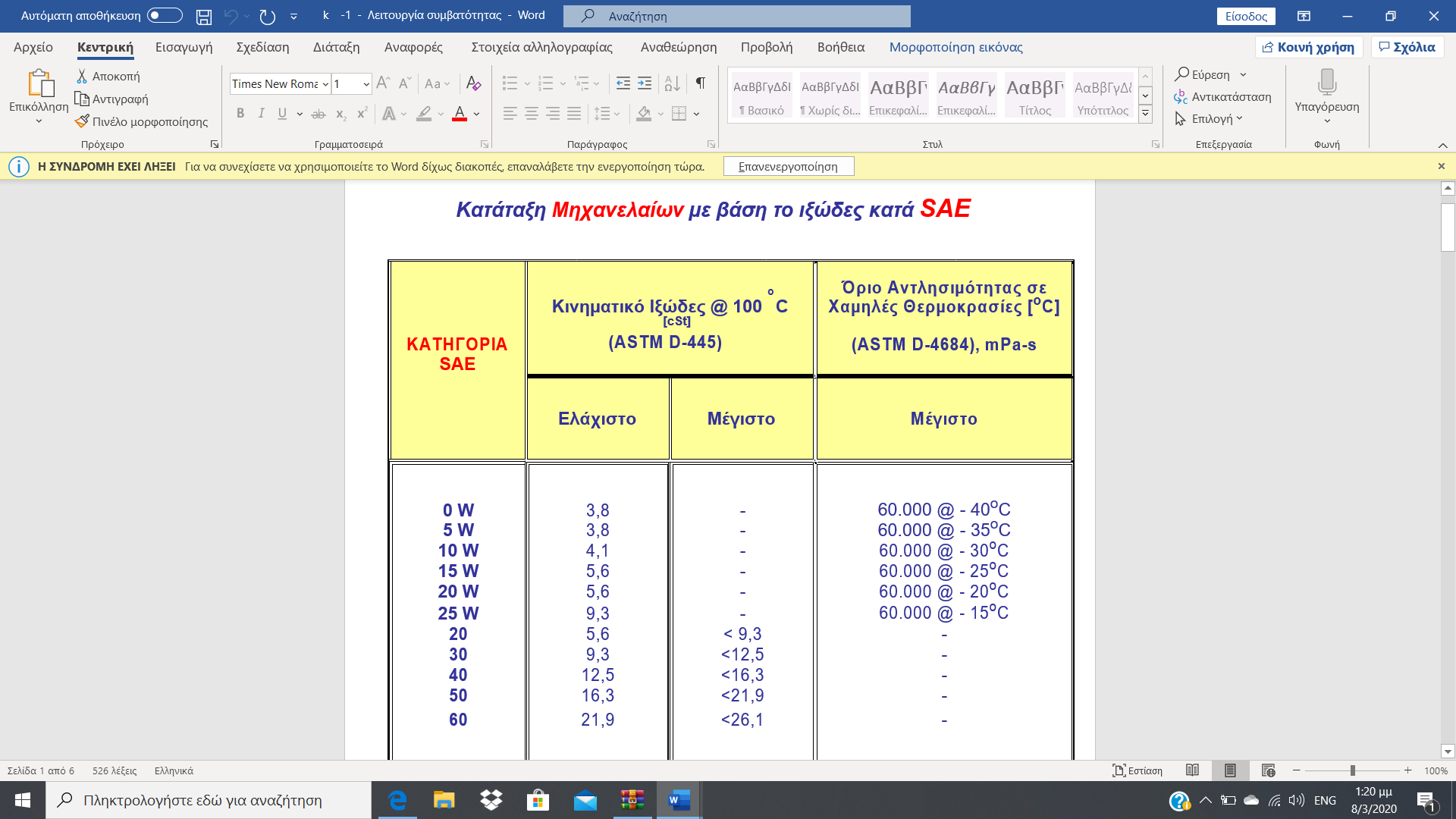 ΤΕΧΝΟΛΟΓΙΑ ΚΑΥΣΙΜΩΝ ΚΑΙ ΛΙΠΑΝΤΙΚΩΝ, Δ. ΚΑΡΩΝΗΣ, Ε. ΛΟΗΣ, Φ. ΖΑΝΝΙΚΟΣ, ΕΚΔΟΣΕΙΣ ΕΜΠ, 2014, ΑΘΗΝΑ
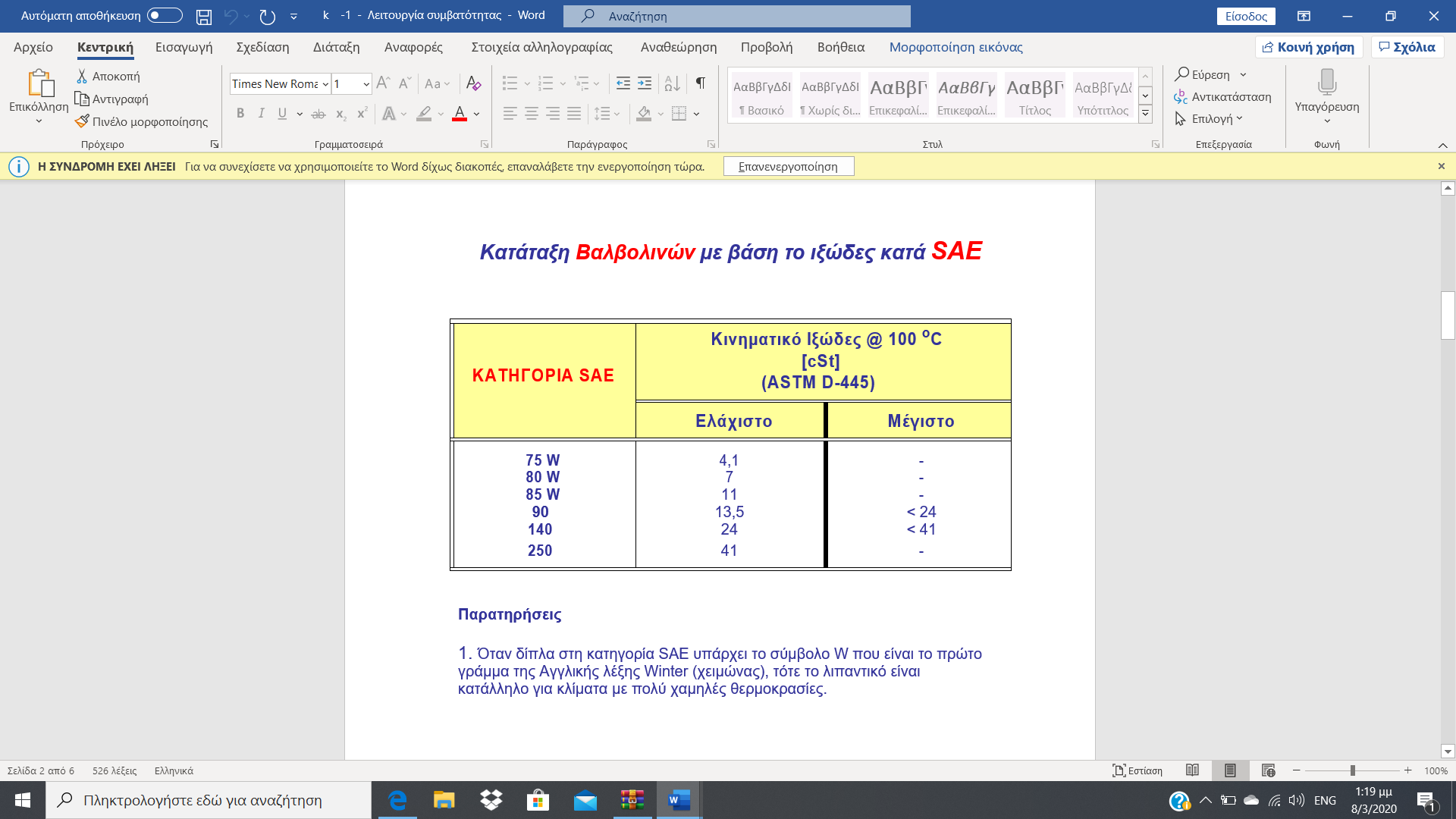 ΤΕΧΝΟΛΟΓΙΑ ΚΑΥΣΙΜΩΝ ΚΑΙ ΛΙΠΑΝΤΙΚΩΝ, Δ. ΚΑΡΩΝΗΣ, Ε. ΛΟΗΣ, Φ. ΖΑΝΝΙΚΟΣ, ΕΚΔΟΣΕΙΣ ΕΜΠ, 2014, ΑΘΗΝΑ
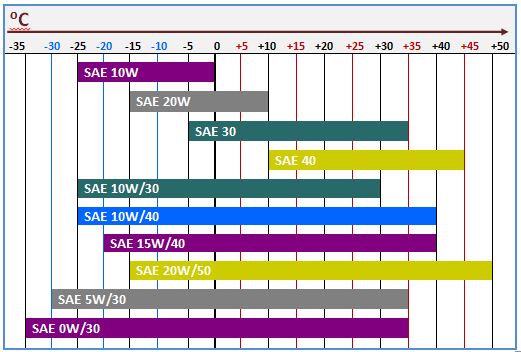 ΤΕΧΝΟΛΟΓΙΑ ΚΑΥΣΙΜΩΝ ΚΑΙ ΛΙΠΑΝΤΙΚΩΝ, Δ. ΚΑΡΩΝΗΣ, Ε. ΛΟΗΣ, Φ. ΖΑΝΝΙΚΟΣ, ΕΚΔΟΣΕΙΣ ΕΜΠ, 2014, ΑΘΗΝΑ
ΚΑΤΗΓΟΡΙΟΠΟΙΗΣΗ ΜΕ ΒΑΣΗ ΤΟ ΙΞΩΔΕΣ (ISO)

Με βάση αυτή τη μέτρηση από το 1975 ο Διεθνής Οργανισμός Τυποποίησης (ISO) έχει καθιερώσει ένα νέο σύστημα ταξινόμησης των ορυκτελαίων που έχει ήδη γίνει δεκτό από τις περισσότερες χώρες του κόσμου και τείνει να εκτοπίσει όλα τα παλαιότερα συστήματα. 

Σύμφωνα με το σύστημα αυτό που καλύπτεται από το πρότυπο ISO 3448, η ρευστότητα (ιξώδες) εκφράζεται σε μονάδες Centistokes (cSt) σε θερμοκρασία 40°C που είναι αντιπροσωπευτική της θερμοκρασίας λειτουργίας των λιπαντικών στις περισσότερες εφαρμογές. Η ταξινόμηση ISO καθορίζει 18 κλάσεις ρευστότητας από 2 μέχρι 1500 cSt σε 40° C. 

Η κάθε κλάση χαρακτηρίζεται και αριθμείται από το ιξώδες στο μέσο των ορίων της με επέκταση +10% από την τιμή αυτή. Π.χ. ISO 10 , είναι προϊόν με ιξώδες σε 40 °C από 9 μέχρι 11 cSt, που αντιπροσωπεύεται σε μέση τιμή 10 cSt.

Τα πλεονεκτήματα που προσφέρει η ταξινόμηση ISO είναι:
α) Περιλαμβάνει τον ελάχιστο αναγκαίο αριθμό κλάσεων (18) που καλύπτουν τις απαιτήσεις λιπάνσεως όλων των κατηγοριών μηχανών και μηχανημάτων.
β) Διευκολύνονται σημαντικά οι μηχανικοί και οι προμηθευτές λιπαντικών στον καθορισμό του κατάλληλου για κάθε περίπτωση λιπαντικού.
ΤΕΧΝΟΛΟΓΙΑ ΚΑΥΣΙΜΩΝ ΚΑΙ ΛΙΠΑΝΤΙΚΩΝ, Δ. ΚΑΡΩΝΗΣ, Ε. ΛΟΗΣ, Φ. ΖΑΝΝΙΚΟΣ, ΕΚΔΟΣΕΙΣ ΕΜΠ, 2014, ΑΘΗΝΑ
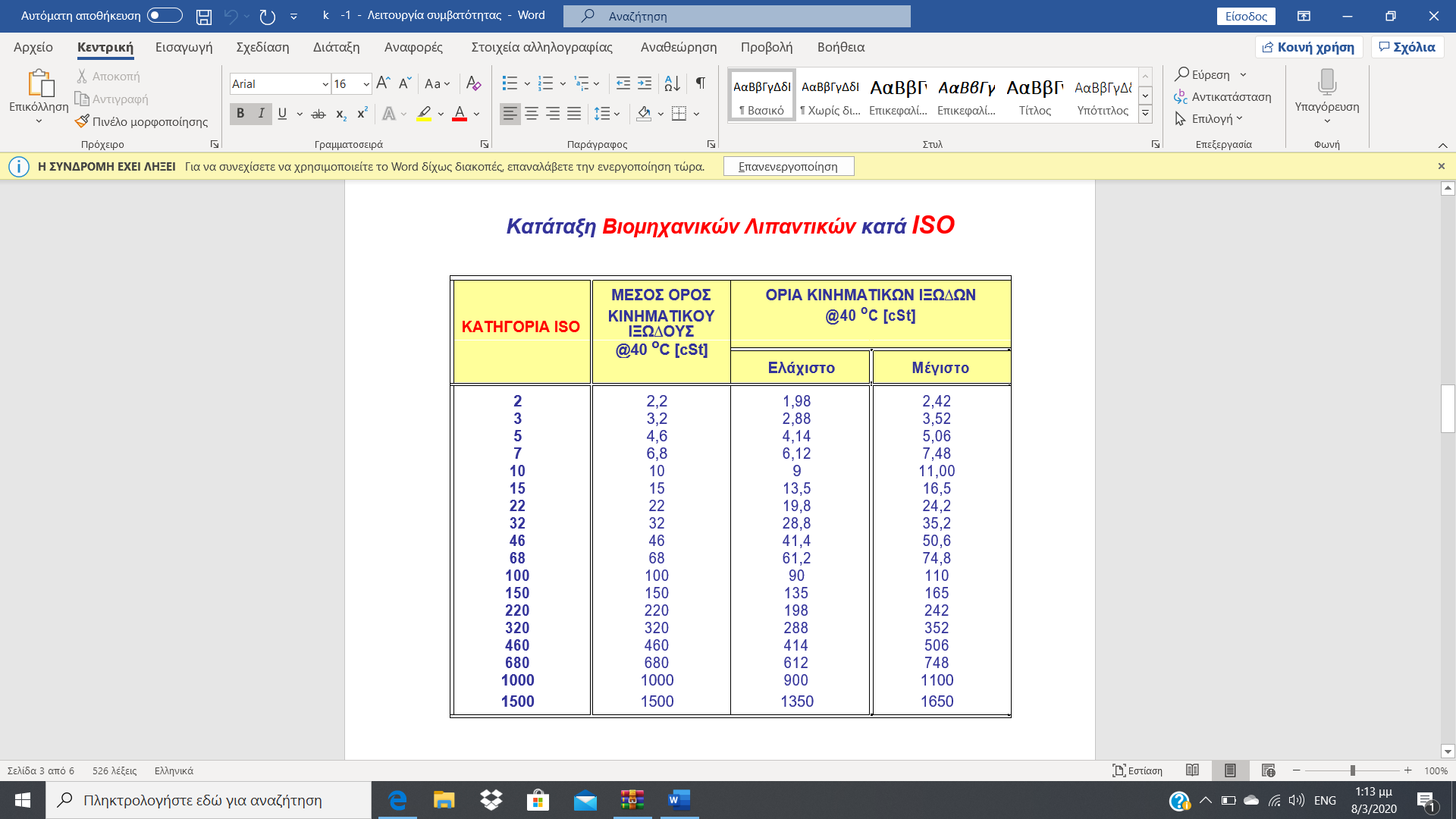 ΤΕΧΝΟΛΟΓΙΑ ΚΑΥΣΙΜΩΝ ΚΑΙ ΛΙΠΑΝΤΙΚΩΝ, Δ. ΚΑΡΩΝΗΣ, Ε. ΛΟΗΣ, Φ. ΖΑΝΝΙΚΟΣ, ΕΚΔΟΣΕΙΣ ΕΜΠ, 2014, ΑΘΗΝΑ
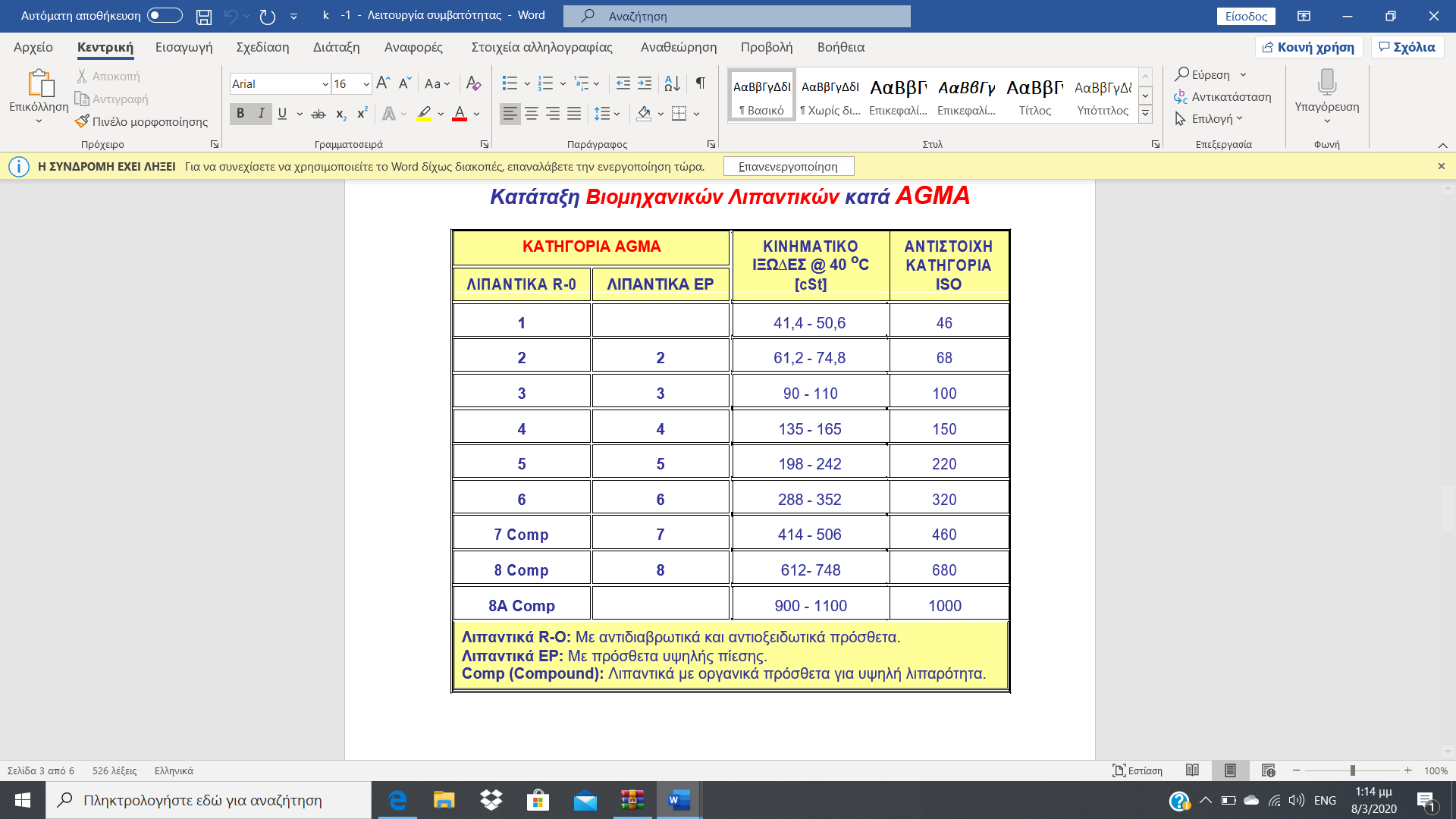 ΤΕΧΝΟΛΟΓΙΑ ΚΑΥΣΙΜΩΝ ΚΑΙ ΛΙΠΑΝΤΙΚΩΝ, Δ. ΚΑΡΩΝΗΣ, Ε. ΛΟΗΣ, Φ. ΖΑΝΝΙΚΟΣ, ΕΚΔΟΣΕΙΣ ΕΜΠ, 2014, ΑΘΗΝΑ
ΚΑΤΗΓΟΡΙΟΠΟΙΗΣΗ ΛΙΠΑΝΤΙΚΩΝ (API)
Σύμφωνα με το σύστημα API, δημιουργούνται 2 επιχειρησιακές κατηγορίες διορισμού και ποιότητας
Για βενζινοκινητήρες όπου ισχύουν οι κλάσεις SE, SF, SG, SH, SJ, SL, SM, SN.
Για κινητήρες ντίζελ όπου ισχύουν οι κλάσεις CC, CD, CE, CF, CG, CH, CI, CJ.

Τα γενικά λάδια για βενζινοκινητήρες και πετρελαιοκινητήρες υποδεικνύονται με δύο σύμβολα των αντίστοιχων κατηγοριών:
το πρώτο σύμβολο είναι το κύριο και το δεύτερο δείχνει τη δυνατότητα χρήσης αυτού του λαδιού για διαφορετικό τύπο κινητήρα. Για παράδειγμα, το API CG-4 / SH είναι ένα λάδι βελτιστοποιημένο για χρήση σε ντηζελοκινητήρες, αλλά μπορεί να χρησιμοποιηθεί και σε βενζινοκινητήρες για τους οποίους έχει συνταγογραφηθεί λάδι κατηγορίας API SH και κάτω (SG, SF, SE κ.λπ.).
ΤΕΧΝΟΛΟΓΙΑ ΚΑΥΣΙΜΩΝ ΚΑΙ ΛΙΠΑΝΤΙΚΩΝ, Δ. ΚΑΡΩΝΗΣ, Ε. ΛΟΗΣ, Φ. ΖΑΝΝΙΚΟΣ, ΕΚΔΟΣΕΙΣ ΕΜΠ, 2014, ΑΘΗΝΑ
ΚΑΤΗΓΟΡΙΟΠΟΙΗΣΗ ΛΙΠΑΝΤΙΚΩΝ (ACEA)
Σύμφωνα με την ταξινόμηση της Ένωσης Ευρωπαίων Κατασκευαστών Αυτοκινήτων (ACEA), όλα τα λάδια κινητήρα που έχουν εγκριθεί για πώληση και χρήση μπορούν να χωριστούν στις ακόλουθες κατηγορίες:
А. Για κινητήρες βενζίνης. Η κατηγορία αυτή περιλαμβάνει τρεις τάξεις: τις А1, А3 και А5. Το γράμμα βρίσκεται πριν τον αριθμό που υποδεικνύει την περιβαλλοντολογική ασφάλεια και το ιξώδες υπό συγκεκριμένες συνθήκες. Τα νούμερα 1 και 5 υποδεικνύουν την εξοικονόμηση καυσίμου, αν και κατά τα άλλα είναι ακριβώς όπως της API: όσο πιο μεγάλο το νούμερο, τόσο πιο καλές οι ιδιότητες του προϊόντος.
В. Η κατηγορία αυτή περιλαμβάνει λιπαντικά για επιβατηγά και μικρά επαγγελματικά οχήματα που κινούνται με ντίζελ. Διαχωρίζονται επίσης, στις εξής κατηγορίες: B1 και B5 που δηλώνουν εξοικονόμηση καυσίμου, ενώ οι В3 και В4 διαθέτουν κανονικά προϊόντα.
Е. Τα λάδια που διαθέτουν αυτή τη σήμανση, απευθύνονται στα βαρέως τύπου φορτηγά και τους ντίζελ κινητήρες ειδικών οχημάτων. E1 σημαίνει εξοικονόμηση καυσίμου, τα υπόλοιπα είναι κανονικά.

Η εξοικονόμηση καυσίμου, αποτελεί μια παράμετρο την οποία οι ειδικοί της API αποφάσισαν επίσης να λάβουν υπόψη τους, παρουσιάζοντας μια νέα σήμανση, την EC (Energy Conserving).

Τα συγκεκριμένα λάδια παρουσιάζουν χαμηλότερο ιξώδες στις υπερβολικές αυξήσεις της θερμοκρασίας, εξασφαλίζουν την ομαλή και ίση κίνηση των κινούμενων τμημάτων και μειώνουν την κατανάλωση καυσίμου. Αυτό, ωστόσο, σημαίνει ότι δημιουργούν πιο λεπτό λιπαντικό φιλμ, γεγονός ιδιαίτερα επικίνδυνο, ειδικά για τους κινητήρες με μεγάλο αριθμό διανυθέντων χιλιομέτρων, οι οποίοι απαιτούν επιπρόσθετη προστασία.
ΤΕΧΝΟΛΟΓΙΑ ΚΑΥΣΙΜΩΝ ΚΑΙ ΛΙΠΑΝΤΙΚΩΝ, Δ. ΚΑΡΩΝΗΣ, Ε. ΛΟΗΣ, Φ. ΖΑΝΝΙΚΟΣ, ΕΚΔΟΣΕΙΣ ΕΜΠ, 2014, ΑΘΗΝΑ
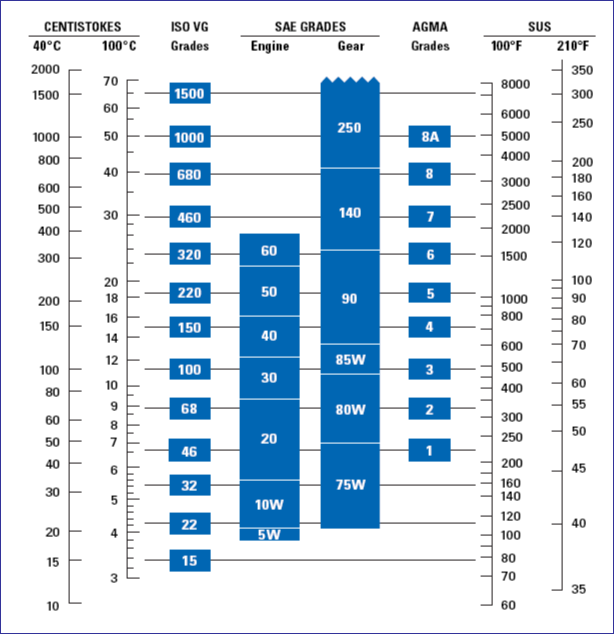 ΤΕΧΝΟΛΟΓΙΑ ΚΑΥΣΙΜΩΝ ΚΑΙ ΛΙΠΑΝΤΙΚΩΝ, Δ. ΚΑΡΩΝΗΣ, Ε. ΛΟΗΣ, Φ. ΖΑΝΝΙΚΟΣ, ΕΚΔΟΣΕΙΣ ΕΜΠ, 2014, ΑΘΗΝΑ
Πρόσθετα
Για να αποφεύγονται αρνητικές ιδιότητες όπως ο αφρισμός ή η μερική καύση του λιπαντικού, αλλά και για να αυξάνεται η αντοχή του λιπαντικού, είναι απαραίτητα τα χημικά πρόσθετα.

Κάποιες από τις κυριότερες κατηγορίες χημικών προσθέτων είναι τα ακόλουθα:
Ρύθμισης δείκτη ρευστότητας: Μειώνει το βαθμό μεταβολής της ρευστότητας του λιπαντικού σε σχέση με τη θερμοκρασία. Το πρόσθετο αυτό δεν λειτουργεί στις χαμηλές θερμοκρασίες, αλλά βοηθάει το λιπαντικό να μην γίνεται ιδιαίτερα λεπτόρρευστο στις υψηλές θερμοκρασίες, όπως είναι η φυσική του τάση.
Καθαριστικά μετάλλου: Αποτρέπουν το σχηματισμό αποθέσεων άνθρακα από την καύση του λαδιού στον κινητήρα και τον διατηρούν καθαρό.
Διασκορπιστές: Κρατούν τα ξένα από το λιπαντικό σώματα σε συνεχή αιώρηση, με αποτέλεσμα να μην δημιουργούνται εναποθέσεις στον κινητήρα (μαύρη λάσπη).
Πρόσθετα κατά της φθοράς: Το λιπαντικό προστατεύει τα μεταλλικά μέρη του κινητήρα, αλλά τα πρόσθετα αυτά δημιουργούν ένα ελάχιστου πάχους στρώμα προστασίας σε κάθε μια από τις τριβόμενες επιφάνειες, μειώνοντας ακόμα περισσότερο τη φθορά.
Αντιοξειδωτικά πρόσθετα: Εμποδίζουν την οξείδωση του λιπαντικού.
Αντιδιαβρωτικά πρόσθετα: Μειώνουν τη διαβρωτική δράση του νερού και των οξέων, που σχηματίζονται στο λιπαντικό.
Αντιαφριστικά πρόσθετα: Κατά τη λειτουργία του κινητήρα, λόγω της έντονης ανάδευσης, δημιουργούνται φυσαλίδες αέρα στο λάδι, με αποτέλεσμα να μειώνεται η λιπαντική του ικανότητα. Με τα ειδικά αντιαφριστικά πρόσθετα, το φαινόμενο αυτό μειώνεται στο ελάχιστο.
Πρόσθετα αύξησης της αντοχής: Τα πρόσθετα αυτά αυξάνουν την αντοχή του λιπαντικού φιλμ, υπό μεγάλες πιέσεις και θερμοκρασίες.
ΤΕΧΝΟΛΟΓΙΑ ΚΑΥΣΙΜΩΝ ΚΑΙ ΛΙΠΑΝΤΙΚΩΝ, Δ. ΚΑΡΩΝΗΣ, Ε. ΛΟΗΣ, Φ. ΖΑΝΝΙΚΟΣ, ΕΚΔΟΣΕΙΣ ΕΜΠ, 2014, ΑΘΗΝΑ
ΔΙΑΡΚΕΙΑ ΖΩΗΣ ΛΙΠΑΝΤΙΚΟΥ
Το είδος του λιπαντικού και της εφαρμογής για την οποία προορίζεται. Ένα υδραυλικό λιπαντικό σε ένα σύστημα που δουλεύει σωστά, προστατευμένο από εξωτερικές επιδράσεις ατμοσφαιρικού αέρα, υγρασίας, σκόνης κ.λπ., με θερμοκρασίες λειτουργίας ελεγχόμενες έχει, θεωρητικά, σχεδόν απεριόριστη διάρκεια ζωής. Αντίθετα, ένα λιπαντικό κινητήρα εσωτερικής καύσης το οποίο υφίσταται τις καταστροφικές επιδράσεις των προϊόντων της καύσης, των υψηλών θερμοκρασιών, των έντονων διατμητικών τάσεων, της οξείδωσης κ.λπ., θα καταστραφεί ανεξάρτητα από την ποιότητά του. 
Η φυσική κατάσταση της συσκευής στην οποία υπάρχει το λιπαντικό. Είναι παράλογο να μιλάμε για μεγάλη διάρκεια ζωής του λιπαντικού σε ένα κινητήρα εσωτερικής καύσης ο οποίος λόγω φθοράς των ελατηρίων έχει μεγάλη κατανάλωση λιπαντικού ή σε ένα υδραυλικό σύστημα με μεγάλες διαρροές. 
Οι συνθήκες κάτω από τις οποίες εργάζεται η συσκευή. Η καταπόνηση που υφίσταται ένα λιπαντικό που υπάρχει στον κινητήρα ενός αυτοκινήτου που κινείται συνεχώς μέσα στή πόλη είναι ασύγκριτα μεγαλύτερη από την καταπόνηση του λιπαντικού ενός ακριβώς ίδιου κινητήρα αυτοκινήτου που κινείται σε ελεύθερο δρόμο. Το ίδιο συμβαίνει και σε ένα όχημα που κινείται πάντα με μεγάλα φορτία, σε σχέση με ένα άλλο που κινείται άδειο. 
Οι επιδράσεις εξωτερικών παραγόντων. Η σκόνη και η υγρασία είναι παράγοντες που επηρεάζουν αρνητικά τη διάρκεια ζωής του λιπαντικού όταν το μολύνουν με κάποιο τρόπο. Το ίδιο και οι υψηλές θερμοκρασίες του περιβάλλοντος ή της ίδιας της εφαρμογής λόγω υπερφόρτωσης ή προβληματικής ψύξης. 
Η ποιότητα του καυσίμου, όταν πρόκειται για κινητήρες εσωτερικής καύσης. Το θείο που περιέχεται στο καύσιμο και κυρίως στο diesel, όταν αυτό είναι αυξημένο, δημιουργεί όξινα παραπροϊόντα κατά την καύση του που έχουν σα συνέπεια την καταπόνηση του λιπαντικού. Τό ίδιο αρνητικό αποτέλεσμα έχουν και τα στερεά υπολείμματα της ατελούς καύσης καυσίμου κακής ποιότητας. 
Τα βασικά λιπαντικά και τα βελτιωτικά πρόσθετα που χρησιμοποιήθηκαν για την παραγωγή του λιπαντικού. Σημαντική επίδραση τέλος έχει η ποιότητα των βελτιωτικών προσθέτων που χρησιμοποιούνται και η οποία εξαρτάται και από την αξιοπιστία της εταιρείας που τα παράγει.
ΤΕΧΝΟΛΟΓΙΑ ΚΑΥΣΙΜΩΝ ΚΑΙ ΛΙΠΑΝΤΙΚΩΝ, Δ. ΚΑΡΩΝΗΣ, Ε. ΛΟΗΣ, Φ. ΖΑΝΝΙΚΟΣ, ΕΚΔΟΣΕΙΣ ΕΜΠ, 2014, ΑΘΗΝΑ
Η σωστή επιλογή λιπαντικού αυτοκινήτου και πως θα την κάνεις????
Αλλαγή λιπαντικών για τον κινητήρα μας:

Δεν κάνουν όλα τα λιπαντικά για όλους τους τύπους κινητήρων και πως κάθε λιπαντικό πληροί ορισμένα standards τα οποία και πρέπει να τα γνωρίζουμε, όταν θα προβούμε σε αλλαγή λαδιών.

Δεν χρησιμοποιώ ποτέ λιπαντικό Βενζινοκινητήρα σε Κινητήρα Πετρελαίου. Αν χρησιμοποιηθεί λιπαντικό βενζινοκινητήρα σε κινητήρα πετρελαίου, θα υπάρξει διάβρωση του μετάλλου λόγω σχηματισμού θεϊκού οξέως, ενώ θα αυξηθεί και το ιξώδες του λιπαντικού λόγω σχηματισμού αιθάλης, όλο αυτό θα έχει δυσάρεστες συνέπειες για το αυτοκίνητό μας.

Δεν συμπληρώνουμε τον κινητήρα με λάδι που έχει διαφορετική ρευστότητα. Το «μείγμα» δεν θα ανακατευτεί σωστά και μόνο ζημιά θα κάνετε.

Αν αλλάζουμε λάδια 2 φορές το χρόνο, μπορούμε να επιλέξουμε άλλον τύπο για το χειμώνα και άλλον για το καλοκαίρι.Αν αλλάζουμε λάδια 1 φορά το χρόνο, επιλέγουμε συνθετικά λιπαντικά που λειτουργούν σε μεγάλο εύρος θερμοκρασιών. Π.χ. για Ελλάδα: 0W40.
ΤΕΧΝΟΛΟΓΙΑ ΚΑΥΣΙΜΩΝ ΚΑΙ ΛΙΠΑΝΤΙΚΩΝ, Δ. ΚΑΡΩΝΗΣ, Ε. ΛΟΗΣ, Φ. ΖΑΝΝΙΚΟΣ, ΕΚΔΟΣΕΙΣ ΕΜΠ, 2014, ΑΘΗΝΑ
Λιπαντικά Λίπη (Γράσσα)
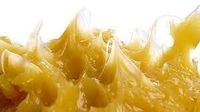 ΒΙΒΛΙΟΓΡΑΦΙΑ Γ. Ντόντος, Χηµικός Μηχανικός, ΠΡΟΣ∆ΙΟΡΙΣΜΟΣ ∆ΙΕΙΣ∆ΥΤΙΚΟΤΗΤΑΣ ΚΑΙ ΣΗΜΕΙΟΥ ΣΤΑΞΗΣ ΛΙΠΑΝΤΙΚΩΝ ΓΡΑΣΣΩΝ (ASTM D 217 & D 566) ΕΡΓΑΣΤΗΡΙΟ ΤΕΧΝΟΛΟΓΙΑΣ ΚΑΥΣΙΜΩΝ ΚΑΙ ΛΙΠΑΝΤΙΚΩΝ ΣΧΟΛΗ ΧΗΜΙΚΩΝ ΜΗΧΑΝΙΚΩΝ Ε.Μ.Π.
Λιπαντικό λίπος (γράσσο)
Το λιπαντικό λίπος ή γράσσο είναι ένα στερεό ή ημίρευστο προϊόν που προέρχεται από τη διασπορά ενός παχυντή μέσα σε ένα υγρό  λιπαντικό. 
Στο προϊόν αυτό μπορεί να περιέχονται και άλλα  συστατικά, που ονομάζονται πρόσθετα ή βελτιωτικά, τα οποία του  προσδίδουν ιδιαίτερες ιδιότητες.

Το υγρό λιπαντικό των γράσσων μπορεί να είναι ορυκτέλαιο ή συνθετικό λάδι. Η ποιότητα και η ρευστότητα του υγρού λιπαντικού  επηρεάζει άμεσα τις λιπαντικές και μηχανικές ιδιότητες των γράσσων.


Ο παχυντής δίνει στα γράσσα την υφή τους καθώς και άλλες ιδιότητες  όπως η αντοχή στο νερό, η συνεκτικότητα κ.λπ. Για τη παραγωγή των  γράσσων χρησιμοποιούνται δύο κατηγορίες παχυντών, οι οργανικοί  και οι ανόργανοι.
ΤΕΧΝΟΛΟΓΙΑ ΚΑΥΣΙΜΩΝ ΚΑΙ ΛΙΠΑΝΤΙΚΩΝ, Δ. ΚΑΡΩΝΗΣ, Ε. ΛΟΗΣ, Φ. ΖΑΝΝΙΚΟΣ, ΕΚΔΟΣΕΙΣ ΕΜΠ, 2014, ΑΘΗΝΑ
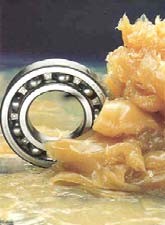 Γενικές Πληροφορίες περί Λιπαντικών Γράσσων:
Σύµφωνα µε το ASTM (American Society for Testing and Materials) ως «λιπαντικό γράσσο ορίζεται ένα στερεό ή ηµίρρευστο προϊόν διασποράς ενός πυκνωτικού µέσου σε ένα υγρό λιπαντικό στο οποίο είναι δυνατό να περιέχονται και δευτερεύοντα συστατικά που προσδίδουν ιδιαίτερες ιδιότητες»
ΤΕΧΝΟΛΟΓΙΑ ΚΑΥΣΙΜΩΝ ΚΑΙ ΛΙΠΑΝΤΙΚΩΝ, Δ. ΚΑΡΩΝΗΣ, Ε. ΛΟΗΣ, Φ. ΖΑΝΝΙΚΟΣ, ΕΚΔΟΣΕΙΣ ΕΜΠ, 2014, ΑΘΗΝΑ
Σύσταση λιπαντικών γράσσων

Πρόσθετα	                           0 - 10%
 
Πυκνωτικό Μέσο	                            5 - 20 %
 
Υγρό βασικό Λιπαντικό	         75 - 95 %
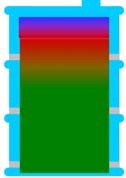 ΤΕΧΝΟΛΟΓΙΑ ΚΑΥΣΙΜΩΝ ΚΑΙ ΛΙΠΑΝΤΙΚΩΝ, Δ. ΚΑΡΩΝΗΣ, Ε. ΛΟΗΣ, Φ. ΖΑΝΝΙΚΟΣ, ΕΚΔΟΣΕΙΣ ΕΜΠ, 2014, ΑΘΗΝΑ
1.1 Βασικά υγρά λιπαντικά (Base Oil)
Ανάλογα µε τα επιθυµητά χαρακτηριστικά και τις αντίστοιχες εφαρµογές του εκάστοτε γράσου χρησιµοποιούνται: 
Ορυκτέλαια 
Συνθετικά έλαια 

1.2. Πυκνωτικό µέσο (Thickening agent)
Το πυκνωτικό µέσο ή αλλιώς παχυντής (thickener) είναι µια ουσία που αποτελείται από λεπτοδιαιρεµένα σωµατίδια τα οποία είναι διεσπαρµένα σε κάποιο υγρό ώστε να σχηµατιστεί η δοµή του προϊόντος. Είναι αδιάλυτη ή το πολύ ελάχιστα διαλυτή στα υγρά λιπαντικά. Η γενική προϋπόθεση είναι τα στερεά σωµατίδια του παχυντή να είναι εξαιρετικά µικρά, οµοιόµορφα διεσπαρµένα και ικανά να σχηµατίσουν µια σχετικά σταθερή, πηκτώδη (ζελατινοειδή) δοµή µε το υγρό λιπαντικό. Συνήθως τα γράσσα κατατάσσονται και ονοµατίζονται ανάλογα µε τον τύπο του παχυντή λόγω της µεγάλης επίδρασης του τελευταίου στις ιδιότητες αυτών.
Οι παχυντές χωρίζονται σε δυο διακριτές κατηγορίες: 
• Μεταλλικούς Σάπωνες 
• Μη-Σάπωνες 
1.2.1. Μεταλλικοί Σάπωνες (Metal Soaps) Σάπωνες ονοµάζονται τα άλατα των λιπαρών οξέων µε αλυσίδες µεγάλου µήκους. Οι µεταλλικοί σάπωνες στη συγκεκριµένη περίπτωση προκύπτουν από µια αντίδραση ενός αλειφατικού µονοκαρβοξυλικού οξέως (λιπαρό οξύ) µε ένα υδροξείδιο µετάλλου (βάση) προς παραγωγή ενός άλατος. Η συνολική διαδικασία παραγωγής του σάπωνα καλείται σαπωνοποίηση (saponification) και πραγµατοποιείται συνήθως σε ποσότητα υγρού λιπαντικού. 
C17H35COOH +    LiOH               →           C17H35COOLi + H2O
Στεατικό Οξύ    Υδροξείδιο του Li                  Στεατικό Li    Νερό 
Τα λιπαρά οξέα που χρησιµοποιούνται αποτελούν τους λεγόµενους σαπωνοποιητές, µπορεί να προέλθουν από ζωϊκούς, φυτικούς ή θαλάσσιους οργανισµούς και είναι πάντα κορεσµένα.
ΤΕΧΝΟΛΟΓΙΑ ΚΑΥΣΙΜΩΝ ΚΑΙ ΛΙΠΑΝΤΙΚΩΝ, Δ. ΚΑΡΩΝΗΣ, Ε. ΛΟΗΣ, Φ. ΖΑΝΝΙΚΟΣ, ΕΚΔΟΣΕΙΣ ΕΜΠ, 2014, ΑΘΗΝΑ
ΠΑΧΥΝΤΕΣ

Οργανικοί παχυντές (Σάπωνες)
Είναι οργανομεταλλικές ενώσεις που προκύπτουν από τη χημική  αντίδραση λιπαρών οξέων (προερχομένων από φυτικά ή ζωικά λίπη)  και μεταλλικής βάσης. 

Το ή τα μέταλλα που περιέχονται στους  σάπωνες είναι καθοριστικά για τη συμπεριφορά του γράσσου, γι' αυτό  και τα γράσσα χαρακτηρίζονται από τα μέταλλα του σάπωνα που χρησιμοποιείται σαν παχυντής (π.χ. γράσσα λιθίου, ασβεστίου, νατρίου κ.λπ).

Ανόργανοι παχυντές
Είναι ανόργανες ενώσεις αργιλικής ή πυριτικής σύστασης, οι οποίες  χρησιμοποιούνται αποκλειστικά σε εφαρμογές που τα συμβατικά  γράσσα δεν μπορούν να καλύψουν (π.χ. πολύ υψηλές θερμοκρασίες).
ΤΕΧΝΟΛΟΓΙΑ ΚΑΥΣΙΜΩΝ ΚΑΙ ΛΙΠΑΝΤΙΚΩΝ, Δ. ΚΑΡΩΝΗΣ, Ε. ΛΟΗΣ, Φ. ΖΑΝΝΙΚΟΣ, ΕΚΔΟΣΕΙΣ ΕΜΠ, 2014, ΑΘΗΝΑ
Τα συνήθη υδροξείδια µετάλλων που χρησιµοποιούνται είναι:
LiOH.H2O, Ca(OH)2, NaOH, Al(OH)3, Ba(OH)2. 

Σε κάθε περίπτωση το εκάστοτε µεταλλικό ιόν διαδραµατίζει εξέχοντα ρόλο διότι επηρεάζει την κρυσταλλική δοµή του σάπωνα και συνεπώς έχει σηµαντική επίδραση σε ιδιότητες όπως η µηχανική σταθερότητα, το σηµείο στάξης, οι θερµοκρασίες λειτουργίας, η αντοχή στην παρουσία νερού, η αντλησιµότητα κ.α. Οι τύποι γράσσων περιγράφονται και κατατάσσονται µε βάση το µεταλλικό ιόν του σάπωνα που περιέχουν. 

Γράσσα: Βάσεως Λιθίου, Βάσεως Ασβεστίου, Βάσεως Νατρίου, Βάσεως Αλουµινίου, Βάσεως Βαρίου. 

Οι µεταλλικοί σάπωνες διαχωρίζονται σε:
 Συµβατικούς Σάπωνες (Conventional Soap) 
Σύµπλοκους Σάπωνες (Complex Soap) 
Μεικτής βάσης (Mixed Soap Base)

Το αποτέλεσµα είναι ένα γράσσο µε αυξηµένο σηµείο στάξης και θερµοκρασιακό εύρος λειτουργίας.

Ουσιαστικά πρόκειται για ένα κολλοειδές σύστηµα διασποράς όπου το βασικό υγρό λιπαντικό διαδραµατίζει το ρόλο µέσου διασποράς και ο παχυντής τη διασπαρµένη ουσία.
Τα µικκύλια του κολλοειδούς αυτού αλληλοσυνδέονται και έλκονται µε τέτοιον τρόπο ώστε να σχηµατίζουν µια σπογγοειδή δοµή ικανή να «συγκρατεί» την φάση του υγρού λιπαντικού λόγω επιφανειακής τάσης, δεσµών δότη δέκτη και δυνάµεων Van der Waals.
ΤΕΧΝΟΛΟΓΙΑ ΚΑΥΣΙΜΩΝ ΚΑΙ ΛΙΠΑΝΤΙΚΩΝ, Δ. ΚΑΡΩΝΗΣ, Ε. ΛΟΗΣ, Φ. ΖΑΝΝΙΚΟΣ, ΕΚΔΟΣΕΙΣ ΕΜΠ, 2014, ΑΘΗΝΑ
Μη-Σάπωνες (Non - Soaps): 
Οι κυριότεροι τύποι αυτής της κατηγορίας παχυντών είναι 
Οργανοφιλικοί άργιλοι (µπετονίτης, εκτορίτης) 
Πολυουρία 
PTFE 
Πολυπροπυλένιο 
Σιλικόνη 

Πρόσθετα (Additives)
Υπολογίζεται ότι το 80% των παραγόµενων γράσσων περιέχουν κάποιο ποσοστό προσθέτων. 
Οι εξαιρέσεις αφορούν στα γράσσα για εφαρµογές χαµηλών απαιτήσεων και στην περίπτωση που το γράσσο λειτουργεί µόνο ως υλικό στεγανοποίησης. 

Οι κυριότερες κατήγορίες προσθέτων, ανάλογα µε τη λειτουργία, που προστίθενται στα γράσσα είναι οι εξής: 
Αντιοξειδωτικά 
Αντιδιαβρωτικά 
Απενεργοποιητές Μετάλλων
Υψηλών πιέσεων (EP) / προστασίας από τη φθορά
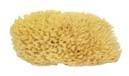 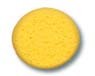 ∆οµή Συµβατικού Σάπωνα	         ∆οµή Σύµπλοκου Σάπωνα
ΤΕΧΝΟΛΟΓΙΑ ΚΑΥΣΙΜΩΝ ΚΑΙ ΛΙΠΑΝΤΙΚΩΝ, Δ. ΚΑΡΩΝΗΣ, Ε. ΛΟΗΣ, Φ. ΖΑΝΝΙΚΟΣ, ΕΚΔΟΣΕΙΣ ΕΜΠ, 2014, ΑΘΗΝΑ
Τυπικές ιδιότητες αντιπροσωπευτικών γράσσων
ΤΕΧΝΟΛΟΓΙΑ ΚΑΥΣΙΜΩΝ ΚΑΙ ΛΙΠΑΝΤΙΚΩΝ, Δ. ΚΑΡΩΝΗΣ, Ε. ΛΟΗΣ, Φ. ΖΑΝΝΙΚΟΣ, ΕΚΔΟΣΕΙΣ ΕΜΠ, 2014, ΑΘΗΝΑ
Πρόσθετα των γράσσων


Τα κυριότερα είδη πρόσθετων, για τη βελτίωση των φυσικοχημικών  χαρακτηριστικών και των ιδιοτήτων του, τα οποία είναι ελαιοδιαλυτά ή  στερεά, που χρησιμοποιούνται στα γράσσα είναι τα ακόλουθα:

Αντιοξειδωτικά πρόσθετα

Αντισκωριακά και αντιδιαβρωτικά πρόσθετα

Πρόσθετα κατά της φθοράς

Πρόσθετα υψηλής πίεσης

Πρόσθετα αντοχής της λιπαντικής μεμβράνης
ΤΕΧΝΟΛΟΓΙΑ ΚΑΥΣΙΜΩΝ ΚΑΙ ΛΙΠΑΝΤΙΚΩΝ, Δ. ΚΑΡΩΝΗΣ, Ε. ΛΟΗΣ, Φ. ΖΑΝΝΙΚΟΣ, ΕΚΔΟΣΕΙΣ ΕΜΠ, 2014, ΑΘΗΝΑ
Πλεονεκτήµατα γράσσων:
Παραµένουν στο επίµαχο σηµείο
Εκτεταµένα διαστήµατα λίπανσης
Καλύτερη πρόσφυση
Στεγανοποίηση - ικανοποιητική προστασία σε περιβάλλον µε υγρασία
Αντιδιαβρωτική ικανότητα
Αντοχή σε ακραίες συνθήκες λειτουργίας
Παρεµπόδιση διείσδυσης σκόνης και ακαθαρσιών
∆εν δηµιουργούν καθιζήσεις
Μείωση θορύβου
∆εν απαιτείται σύστηµα ανακυκλοφορίας
Τα συστήματα	και	οι συσκευές  γρασσαρίσματος είναι πολύ  απλούστερες και φθηνότερες.
Παρέχουν πολύ καλή προστασία σε μηχανισμούς που λειτουργούν σε  υγρασία και σκόνη (εκσκαπτικά και χωματουργικά μηχανήματα).
Χρησιμοποιούνται σε πολύ υψηλές θερμοκρασίες λειτουργίας, σε συστήματα που λειτουργούν μεγάλο χρονικό διάστημα χωρίς συντήρηση, συνδυασμό με πολύ υψηλό φορτίο και σε περιπτώσεις που έχουμε μικρή ταχύτητα με πολύ μεγάλο φορτίο.
Μειονεκτήµατα γράσσων
Ανεπαρκής δυνατότητα απαγωγής θερµότητας – Επειδή έχουν πολύ μικρή	ικανότητα ροής παρουσιάζουν μειωμένη  δυνατότητα απαγωγής της θερμότητας από το σύστημα.
Ανεπαρκής καθαριστική ικανότητα
Συµπιεστότητα
Παρουσιάζουν αλλαγή της δομής τους (γίνονται μαλακότερα ή  σκληρότερα) με το χρόνο.
ΤΕΧΝΟΛΟΓΙΑ ΚΑΥΣΙΜΩΝ ΚΑΙ ΛΙΠΑΝΤΙΚΩΝ, Δ. ΚΑΡΩΝΗΣ, Ε. ΛΟΗΣ, Φ. ΖΑΝΝΙΚΟΣ, ΕΚΔΟΣΕΙΣ ΕΜΠ, 2014, ΑΘΗΝΑ
Είδη γράσσων

Τα γράσσα χαρακτηρίζονται από το μέταλλο του σάπωνα που χρησιμοποιείται σαν παχυντής.

Τα κυριότερα είδη των γράσσων είναι  τα ακόλουθα:
Γράσσα ασβεστίου (Ca)
Γράσσα νατρίου (Na)
Γράσσα αργιλίου (Al)
Γράσσα λιθίου (Li)
Γράσσα βαρίου (Ba)
Γράσσα σύμπλοκου σάπωνα
Η επιλογή του κατάλληλου γράσσου
Στις µέρες µας τα λεγόµενα γράσσα πολλαπλών χρήσεων µπορούν να καλύψουν το 80 % των εφαρµογών που απαιτείται η χρήση γράσσου. Για το υπόλοιπο 20% η επιλογή βασίζεται σε τρεις κρίσιµες παραµέτρους:
Το προς λίπανση στοιχείο/εξάρτηµα
Οι επικρατούσες συνθήκες (π.χ. θερµοκρασία) 
Το άµεσο περιβάλλον

ΒΙΒΛΙΟΓΡΑΦΙΑ Γ. Ντόντος, Χηµικός Μηχανικός, ΠΡΟΣ∆ΙΟΡΙΣΜΟΣ ∆ΙΕΙΣ∆ΥΤΙΚΟΤΗΤΑΣ ΚΑΙ ΣΗΜΕΙΟΥ ΣΤΑΞΗΣ ΛΙΠΑΝΤΙΚΩΝ ΓΡΑΣΣΩΝ (ASTM D 217 & D 566) ΕΡΓΑΣΤΗΡΙΟ ΤΕΧΝΟΛΟΓΙΑΣ ΚΑΥΣΙΜΩΝ ΚΑΙ ΛΙΠΑΝΤΙΚΩΝ ΣΧΟΛΗ ΧΗΜΙΚΩΝ ΜΗΧΑΝΙΚΩΝ Ε.Μ.Π.
ΤΕΧΝΟΛΟΓΙΑ ΚΑΥΣΙΜΩΝ ΚΑΙ ΛΙΠΑΝΤΙΚΩΝ, Δ. ΚΑΡΩΝΗΣ, Ε. ΛΟΗΣ, Φ. ΖΑΝΝΙΚΟΣ, ΕΚΔΟΣΕΙΣ ΕΜΠ, 2014, ΑΘΗΝΑ
Εφαρμογές των γράσσων
Τα γράσσα έχουν την ιδιότητα να συμπεριφέρονται σαν στερεά σώματα μέχρις  ότου υποβληθούν σε διατμητικές τάσεις και στη συνέχεια να συμπεριφέρονται  σαν ρευστά.

Τότε το ιξώδες τους είναι παραπλήσιο με το ιξώδες του υγρού  λιπαντικού, από το οποίο έχουν σχηματιστεί.


Σε γενικές γραμμές τα γράσσα χρησιμοποιούνται στις παρακάτω εφαρμογές:
Σε υψηλές θερμοκρασίες λειτουργίας που αποκλείουν τη χρήση των  ορυκτελαίων.
Σε πολύ χαμηλές ταχύτητες σε συνδυασμό με υψηλά φορτία.
Σε μηχανισμούς που λειτουργούν σε υγρασία και σκόνη (εκσκαπτικά και  χωματουργικά μηχανήματα).
Σε σημεία λίπανσης που είναι δύσκολα προσιτά, οπότε η συχνή αναλίπανση δημιουργεί προβλήματα.
Όταν δεν είναι δυνατή η απόλυτη στεγανοποίηση του συστήματος, με  αποτέλεσμα να έχουμε παρουσία νερού ή σκόνης (ανοικτοί οδοντωτοί τροχοί,  εξωτερικοί χώροι κ.λπ).
ΤΕΧΝΟΛΟΓΙΑ ΚΑΥΣΙΜΩΝ ΚΑΙ ΛΙΠΑΝΤΙΚΩΝ, Δ. ΚΑΡΩΝΗΣ, Ε. ΛΟΗΣ, Φ. ΖΑΝΝΙΚΟΣ, ΕΚΔΟΣΕΙΣ ΕΜΠ, 2014, ΑΘΗΝΑ
Εφαρμογές των γράσσων
ΤΕΧΝΟΛΟΓΙΑ ΚΑΥΣΙΜΩΝ ΚΑΙ ΛΙΠΑΝΤΙΚΩΝ, Δ. ΚΑΡΩΝΗΣ, Ε. ΛΟΗΣ, Φ. ΖΑΝΝΙΚΟΣ, ΕΚΔΟΣΕΙΣ ΕΜΠ, 2014, ΑΘΗΝΑ
Εφαρμογές των γράσσων
ΤΕΧΝΟΛΟΓΙΑ ΚΑΥΣΙΜΩΝ ΚΑΙ ΛΙΠΑΝΤΙΚΩΝ, Δ. ΚΑΡΩΝΗΣ, Ε. ΛΟΗΣ, Φ. ΖΑΝΝΙΚΟΣ, ΕΚΔΟΣΕΙΣ ΕΜΠ, 2014, ΑΘΗΝΑ
Ιδιότητες των γράσσων
Οι ιδιότητες των λιπαντικών λίπων κρίνονται με διάφορες πρότυπες  διεθνώς αποδεκτές (ASTM, IP, AFNOR, κ.λπ.) και συχνά  τροποποιούμενες εργαστηριακές δοκιμές.

Οι σπουδαιότερες ιδιότητες των γράσσων είναι οι ακόλουθες:

Συνεκτικότητα
Φαινόμενο ιξώδες
Σημείο στάξης
Αντοχή στο νερό
Αντοχή στην οξείδωση
Αντοχή στην υψηλή πίεση
Αντοχή στη διάβρωση
Αντοχή στο διαχωρισμό του λαδιού
ΤΕΧΝΟΛΟΓΙΑ ΚΑΥΣΙΜΩΝ ΚΑΙ ΛΙΠΑΝΤΙΚΩΝ, Δ. ΚΑΡΩΝΗΣ, Ε. ΛΟΗΣ, Φ. ΖΑΝΝΙΚΟΣ, ΕΚΔΟΣΕΙΣ ΕΜΠ, 2014, ΑΘΗΝΑ
Χαρακτηριστικά και ιδιότητες των γράσσων
ΤΕΧΝΟΛΟΓΙΑ ΚΑΥΣΙΜΩΝ ΚΑΙ ΛΙΠΑΝΤΙΚΩΝ, Δ. ΚΑΡΩΝΗΣ, Ε. ΛΟΗΣ, Φ. ΖΑΝΝΙΚΟΣ, ΕΚΔΟΣΕΙΣ ΕΜΠ, 2014, ΑΘΗΝΑ
Κατάταξη των γράσσων
Κατάταξη	των	γράσσων	με	βάση	τη	συνεκτικότητα	(National	Lubricating  Greases Institute - NLGI).
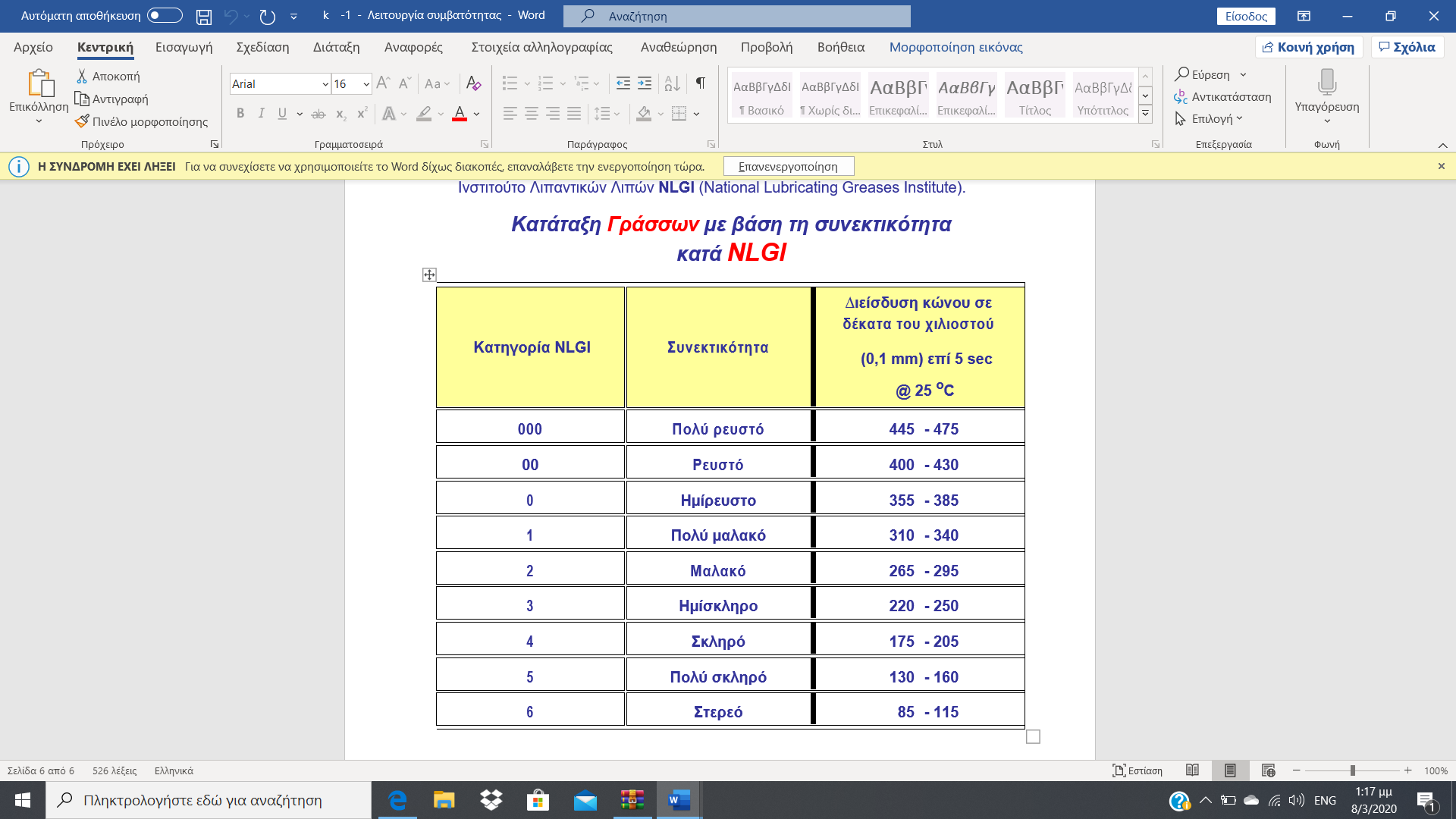 ΤΕΧΝΟΛΟΓΙΑ ΚΑΥΣΙΜΩΝ ΚΑΙ ΛΙΠΑΝΤΙΚΩΝ, Δ. ΚΑΡΩΝΗΣ, Ε. ΛΟΗΣ, Φ. ΖΑΝΝΙΚΟΣ, ΕΚΔΟΣΕΙΣ ΕΜΠ, 2014, ΑΘΗΝΑ
ΠΟΙΟΤΙΚΟΣ ΕΛΕΓΧΟΣ ΓΡΑΣΣΩΝ

∆ιεισδυτικότητα Κώνου (Cone Penetration) Μέθοδος : ASTM D 217
Η δοκιµαστική αυτή µέθοδος προσδιορίζει εµµέσως µία από τις βασικότερες ιδιότητες των γράσσων:
τη συνεκτικότητα (consistency). 

Ως συνεκτικότητα ορίζεται η ικανότητα αντίστασης σε παραµόρφωση ενός πλαστικού υλικού, όταν σε αυτό εφαρµόζεται κάποια δύναµη. Συνιστά συνεπώς ένα χαρακτηριστικό της πλαστικότητας, όπως συζυγώς οµόλογα, το ιξώδες συνιστά χαρακτηριστική ιδιότητα της ρευστότητας. 

Τα γράσσα χαρακτηρίζονται ως µη νευτωνικά και παρουσιάζουν ρεολογική συµπεριφορά η οποία δίνει δείγµατα ψευδοπλαστικότητας και θιξοτροπίας. Στην περίπτωση των γράσσων η συνεκτικότητα είναι ένα µέτρο της υφής τους («σκληρό» ή «µαλακό») και µεταβάλλεται τόσο µε τη θερµοκρασία όσο και µε το χειρισµό ή τη µηχανική κατεργασία. Η συνεκτικότητα κυρίως εξαρτάται από το ποσοστό του παχυντή στο τελικό προϊόν και είναι σηµαντική παράµετρος τόσο για τον τύπο όσο και για τη µέθοδο της εκάστοτε εφαρµογής.
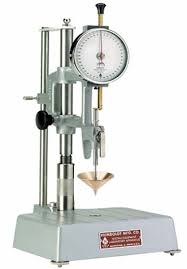 ΤΕΧΝΟΛΟΓΙΑ ΚΑΥΣΙΜΩΝ ΚΑΙ ΛΙΠΑΝΤΙΚΩΝ, Δ. ΚΑΡΩΝΗΣ, Ε. ΛΟΗΣ, Φ. ΖΑΝΝΙΚΟΣ, ΕΚΔΟΣΕΙΣ ΕΜΠ, 2014, ΑΘΗΝΑ
Συνεκτικότητα Γράσσων
Ένας µεταλλικός κώνος συγκεκριµένων διαστάσεων και µάζας αφήνεται να διεισδύσει υπό το βάρος του για 5 δευτερόλεπτα σε δείγµα γράσσου το οποίο βρίσκεται σε θερµοκρασία 25 ± 0,5 °C (77°F). Η διείσδυση µετράται σε δέκατα του χιλιοστού και αναφέρεται ως διεισδυτικότητα του γράσσου. 
Εφόσον ο κώνος θα βυθιστεί σε µεγαλύτερο βαθµό σε µαλακά γράσσα, υψηλότερη διεισδυτικότητα είναι ενδεικτική πιο µαλακών γράσσων.

Η διεισδυτικότητα ενός γράσσου διακρίνεται ανάλογα µε την προετοιµασία του δείγµατος στις παρακάτω κατηγορίες: 
Αδιατάρακτη ∆ιεισδυτικότητα (Undisturbed Penetration): Η διείσδυση µετράται στη συσκευασία χωρίς καµία διαταραχή του δείγµατος. Πραγµατοποιείται σε ειδικές περιπτώσεις όπου µελετάται η συµπεριφορά του γράσσου κατά τη διάρκεια της αποθήκευσης.
Ακατέργαστη ∆ιεισδυτικότητα (Unworked Penetration): Το δείγµα µεταφέρεται από τη συσκευασία στο ειδικό κύπελλο του εργάτη µε το ελάχιστο των διαταράξεων. Η συγκεκριµένη τιµή καταγράφεται συχνά, αλλά παρ΄ όλα αυτά δεν είναι αντιπροσωπευτική διότι ο βαθµός καταπόνησης είναι αδύνατο να ελεγχθεί.
Κατεργασµένη ∆ιεισδυτικότητα (Worked Penetration): Το δείγµα υπόκειται σε 60 διπλούς εµβολισµούς σε ένα τυποποιηµένο εργάτη γράσσου προτού µετρηθεί η διεισδυτικότητα. Επειδή στη συγκεκριµένη περίπτωση ο βαθµός καταπόνησης είναι ελεγχόµενος, η τιµή της µέτρησης είναι αντιπροσωπευτική του γράσσου και είναι αξιόπιστο κριτήριο κατάταξης των γράσσων µε βάση την ταξινόµηση του NLGI (National Lubricating Grease Institute). 
Παρατεταµένη Κατεργασµένη ∆ιεισδυτικότητα (Prolonged Worked Penetration): Το δείγµα του γράσσου υπόκειται σε περισσότερους των 60 διπλών εµβολισµών προτού πραγµατοποιηθεί µέτρηση της διεισδυτικότητας. Προσδιορίζεται η σταθερότητα του γράσσου στη διάτµηση (shear stability).
ΤΕΧΝΟΛΟΓΙΑ ΚΑΥΣΙΜΩΝ ΚΑΙ ΛΙΠΑΝΤΙΚΩΝ, Δ. ΚΑΡΩΝΗΣ, Ε. ΛΟΗΣ, Φ. ΖΑΝΝΙΚΟΣ, ΕΚΔΟΣΕΙΣ ΕΜΠ, 2014, ΑΘΗΝΑ
Επεξεργαστής ή αναδευτήρας γράσσου
ΤΕΧΝΟΛΟΓΙΑ ΚΑΥΣΙΜΩΝ ΚΑΙ ΛΙΠΑΝΤΙΚΩΝ, Δ. ΚΑΡΩΝΗΣ, Ε. ΛΟΗΣ, Φ. ΖΑΝΝΙΚΟΣ, ΕΚΔΟΣΕΙΣ ΕΜΠ, 2014, ΑΘΗΝΑ
Μετρητής διείσδυσης -πενετρόμετρο
ΤΕΧΝΟΛΟΓΙΑ ΚΑΥΣΙΜΩΝ ΚΑΙ ΛΙΠΑΝΤΙΚΩΝ, Δ. ΚΑΡΩΝΗΣ, Ε. ΛΟΗΣ, Φ. ΖΑΝΝΙΚΟΣ, ΕΚΔΟΣΕΙΣ ΕΜΠ, 2014, ΑΘΗΝΑ
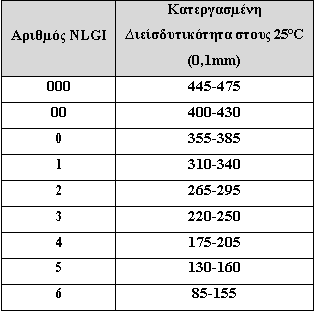 Συνεκτικότητα γράσσων κατά ΝLGI
ΤΕΧΝΟΛΟΓΙΑ ΚΑΥΣΙΜΩΝ ΚΑΙ ΛΙΠΑΝΤΙΚΩΝ, Δ. ΚΑΡΩΝΗΣ, Ε. ΛΟΗΣ, Φ. ΖΑΝΝΙΚΟΣ, ΕΚΔΟΣΕΙΣ ΕΜΠ, 2014, ΑΘΗΝΑ
Επεξεργαστής Γράσσου:
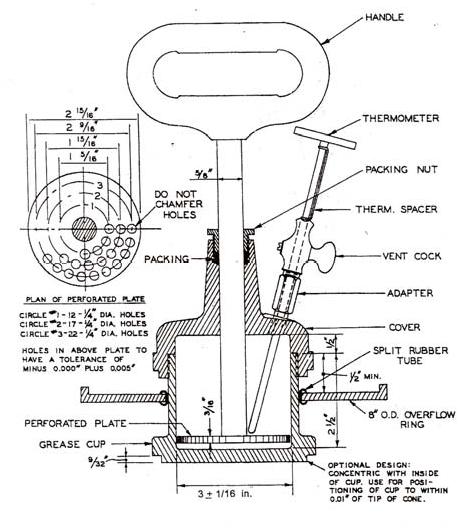 ΤΕΧΝΟΛΟΓΙΑ ΚΑΥΣΙΜΩΝ ΚΑΙ ΛΙΠΑΝΤΙΚΩΝ, Δ. ΚΑΡΩΝΗΣ, Ε. ΛΟΗΣ, Φ. ΖΑΝΝΙΚΟΣ, ΕΚΔΟΣΕΙΣ ΕΜΠ, 2014, ΑΘΗΝΑ
Σηµείο Στάξης (Dropping Point)
Μέθοδοι: ASTM D 566 - D2265 
Το σηµείο στάξης ενός γράσσου ορίζεται ως η θερµοκρασία στην οποία µια σταγόνα υλικού πέφτει από το διάκενο µιας κυψέλης δοκιµών κάτω από προκαθορισµένες συνθήκες µέτρησης.

Τα πλαστικά υλικά, ως γνωστών, δεν επιδεικνύουν πραγµατικό σηµείο τήξης, αλλά αντιθέτως διαθέτουν ένα θερµοκρασιακό όριο διακύµανσης στο οποίο το υλικό καθίσταται προοδευτικά «µαλακότερο».

Tο σηµείο στάξης καθορίζει τη θερµοκρασία στην οποία το γράσσο είτε µεταβαίνει από ηµιστερεή σε υγρή κατάσταση εφόσον περιέχει συµβατικούς σάπωνες, είτε υπόκειται σε διαχωρισµό λαδιού χωρίς αλλαγή φυσικής κατάστασης στην περίπτωση που το πυκνωτικό µέσο είναι διαφορετικό. Στην περίπτωση σύµπλοκου σάπωνα η διαδικασία είναι αντιστρεπτή.
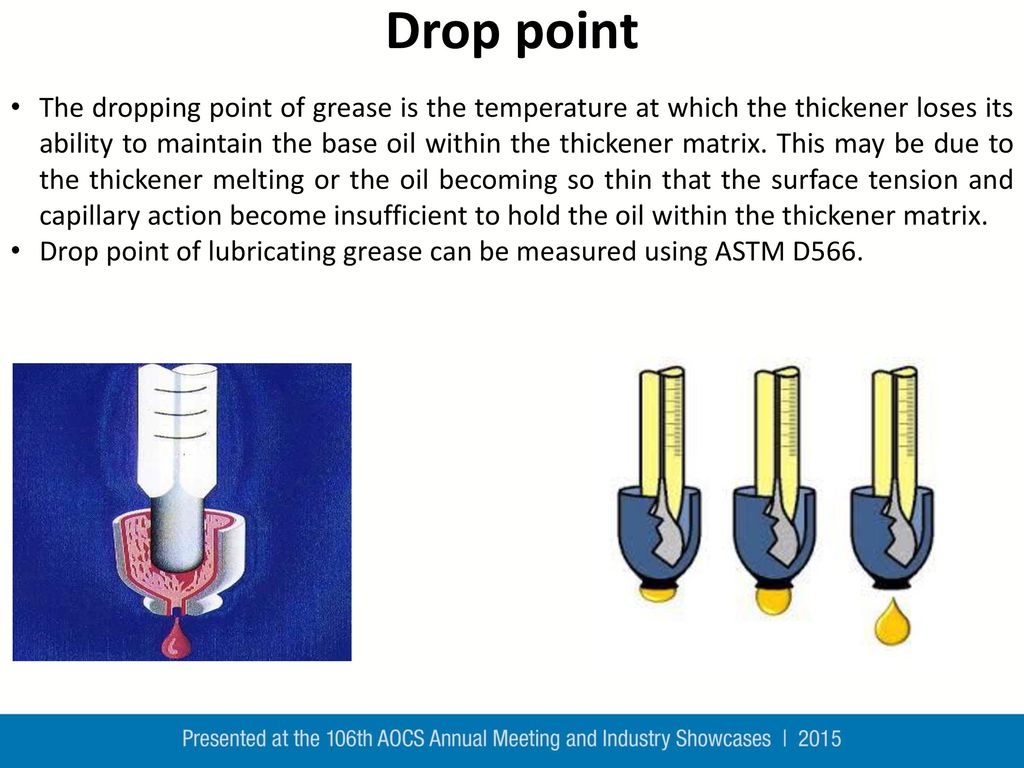 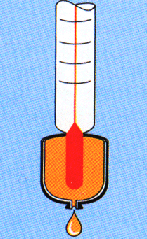 ΤΕΧΝΟΛΟΓΙΑ ΚΑΥΣΙΜΩΝ ΚΑΙ ΛΙΠΑΝΤΙΚΩΝ, Δ. ΚΑΡΩΝΗΣ, Ε. ΛΟΗΣ, Φ. ΖΑΝΝΙΚΟΣ, ΕΚΔΟΣΕΙΣ ΕΜΠ, 2014, ΑΘΗΝΑ
ΣΗΜΕΙΟ ΣΤΑΞΗΣ ΓΡΑΣΣΩΝ

Η δοκιµαστική µέθοδος του σηµείου στάξης χαρακτηρίζεται ως στατική, διότι αφενός µεν δεν θεωρείται να σχετίζεται µε τη συµπεριφορά κατά τη λειτουργία παρά µόνο ότι ένα γράσσο δεν αναµένεται να ανθίσταται σε διαρροή πάνω από τη θερµοκρασία αυτή, και αφετέρου δε, δεν προσδιορίζει τη µέγιστη θερµοκρασία λειτουργίας του γράσσου καθώς η συµπεριφορά σε υψηλές θερµοκρασίες εξαρτάται από άλλους παράγοντες.

H διαδικασία µέτρησης έχει ως εξής:
Ένα δείγµα του προς µέτρηση γράσσου τοποθετείται καταλλήλως στην κυψέλη δοκιµής συγκεκριµένων διαστάσεων και θερµαίνεται µε σταθερό ρυθµό. Τη στιγµή που πέφτει η πρώτη σταγόνα καταγράφονται τόσο η θερµοκρασία του δείγµατος όσο και του µέσου θέρµανσης και προσδιορίζεται η θερµοκρασία του σηµείου στάξης είτε µε εξαγωγή του µέσου όρου (D 566) είτε µε άλλη συσχέτιση (D 2265). 

Η τιµή του σηµείου στάξης ενός γράσσου είναι άµεσα εξαρτηµένη από τον τύπο του πυκνωτικού µέσου, ωστόσο δύναται να ποικίλει αισθητά λόγω διακυµάνσεων στις πρώτες ύλες και στην παραγωγική διαδικασία και αυτός είναι ο λόγος που χρησιµοποιείται ως κριτήριο ποιοτικού ελέγχου.
ΤΕΧΝΟΛΟΓΙΑ ΚΑΥΣΙΜΩΝ ΚΑΙ ΛΙΠΑΝΤΙΚΩΝ, Δ. ΚΑΡΩΝΗΣ, Ε. ΛΟΗΣ, Φ. ΖΑΝΝΙΚΟΣ, ΕΚΔΟΣΕΙΣ ΕΜΠ, 2014, ΑΘΗΝΑ
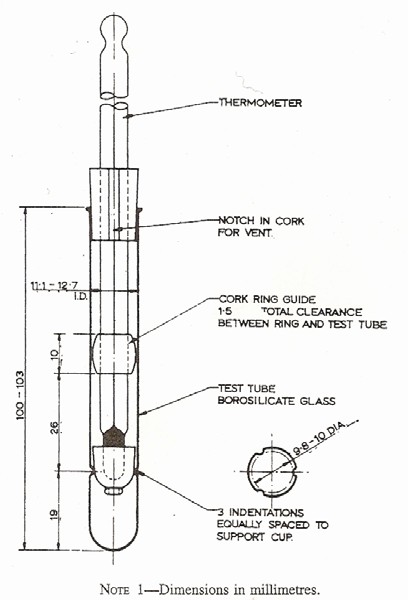 Όργανα Μέτρησης Σηµείου Στάξης
ΤΕΧΝΟΛΟΓΙΑ ΚΑΥΣΙΜΩΝ ΚΑΙ ΛΙΠΑΝΤΙΚΩΝ, Δ. ΚΑΡΩΝΗΣ, Ε. ΛΟΗΣ, Φ. ΖΑΝΝΙΚΟΣ, ΕΚΔΟΣΕΙΣ ΕΜΠ, 2014, ΑΘΗΝΑ
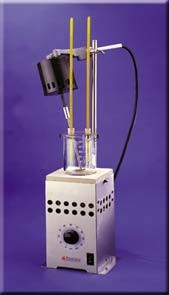 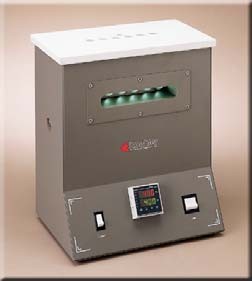 Όργανα Μέτρησης Σηµείου Στάξης µε τις µεθόδους ASTM D 566 και D 2265
ΤΕΧΝΟΛΟΓΙΑ ΚΑΥΣΙΜΩΝ ΚΑΙ ΛΙΠΑΝΤΙΚΩΝ, Δ. ΚΑΡΩΝΗΣ, Ε. ΛΟΗΣ, Φ. ΖΑΝΝΙΚΟΣ, ΕΚΔΟΣΕΙΣ ΕΜΠ, 2014, ΑΘΗΝΑ
Επίδραση του παχυντή στο σηµείο στάξης
ΤΕΧΝΟΛΟΓΙΑ ΚΑΥΣΙΜΩΝ ΚΑΙ ΛΙΠΑΝΤΙΚΩΝ, Δ. ΚΑΡΩΝΗΣ, Ε. ΛΟΗΣ, Φ. ΖΑΝΝΙΚΟΣ, ΕΚΔΟΣΕΙΣ ΕΜΠ, 2014, ΑΘΗΝΑ
ΒΙΒΛΙΟΓΡΑΦΙΑ
ΤΕΧΝΟΛΟΓΙΑ ΚΑΥΣΙΜΩΝ ΚΑΙ ΛΙΠΑΝΤΙΚΩΝ, Δ. ΚΑΡΩΝΗΣ, Ε. ΛΟΗΣ, Φ. ΖΑΝΝΙΚΟΣ, ΕΚΔΟΣΕΙΣ ΕΜΠ, 2014, ΑΘΗΝΑ
ΕΝΕΡΓΕΙΑΚΕΣ ΤΕΧΝΟΛΟΓΙΕΣ, ΣΤΕΡΕΑ ΚΑΥΣΙΜΑ, ΕΡΓΑΣΤΗΡΙΟ ΤΕΧΝΟΛΟΓΙΑΣ ΚΑΥΣΙΜΩΝ ΚΑΙ ΛΙΠΑΝΤΙΚΩΝ ΕΜΠ, ΠΑΡΟΥΣΙΑΣΗ
ΤΕΧΝΟΛΟΓΙΑ ΚΑΥΣΙΜΩΝ ΚΑΙ ΛΙΠΑΝΤΙΚΩΝ, Δ. ΚΑΡΩΝΗΣ, Ε. ΛΟΗΣ, Φ. ΖΑΝΝΙΚΟΣ, ΕΚΔΟΣΕΙΣ ΕΜΠ, 2014, ΑΘΗΝΑ
4. ΔΙΕΡΕΥΝΗΣΗ ΘΕΜΑΤΩΝ ΔΙΚΤΥΩΝ ΜΕΤΑΦΟΡΑΣ ΦΥΣΙΚΟΥ ΑΕΡΙΟΥ ΣΤΗΝ ΕΥΡΩΠΗ, ΠΑΝΑΓΙΩΤΗ ΣΩΤΗΡΟΠΟΥΛΟΥ , ΕΘΝΙΚΟ ΜΕΤΣΟΒΙΟ ΠΟΛΥΤΕΧΝΕΙΟ , 2017
5. ΔΗΜΟΣΙΑ ΕΠΙΧΕΙΡΗΣΗ ΑΕΡΙΟΥ  / HTTP://WWW.RAE.GR/OLD/SUB3/3B/3B22.HTM
6. https://www.depa.gr/fysiko-aerio/
7. https://www.desfa.gr/
8. Χ. ΠΑΠΑΔΟΠΟΥΛΟΣ, ΤΜΗΜΑ ΜΗΧΑΝΟΛΟΓΩΝ ΚΑΙ ΑΕΡΟΝΑΥΠΗΓΩΝ ΜΗΧΑΝΙΚΩΝ, ΠΑΝΕΠΙΣΤΗΜΙΟ ΠΑΤΡΩΝ
9. https://www.novitron.gr/el/mobil-brands/sinthetika-lipantika
www.total.gr.
Γ. ΝΤΟΝΤΟΣ, ΧΗΜΙΚΟΣ ΜΗΧΑΝΙΚΟΣ, ΠΡΟΣ∆ΙΟΡΙΣΜΟΣ ∆ΙΕΙΣ∆ΥΤΙΚΟΤΗΤΑΣ ΚΑΙ ΣΗΜΕΙΟΥ ΣΤΑΞΗΣ ΛΙΠΑΝΤΙΚΩΝ ΓΡΑΣΣΩΝ (ASTM D 217 & D 566) ΕΡΓΑΣΤΗΡΙΟ ΤΕΧΝΟΛΟΓΙΑΣ ΚΑΥΣΙΜΩΝ ΚΑΙ ΛΙΠΑΝΤΙΚΩΝ ΣΧΟΛΗ ΧΗΜΙΚΩΝ ΜΗΧΑΝΙΚΩΝ Ε.Μ.Π.
ΧΑΡΑΛΑΜΠΟΣ ΑΠΟΣΤΟΛΙΔΗΣ ΔΙΠΛ. ΜΗΧΑΝΟΛΟΓΟΣ ΗΛΕΚΤΡΟΛΟΓΟΣ ΜΗΧΑΝΙΚΟΣ ΕΜΠ ΜΕΛΟΣ ΔΣ HELLENIC MAINTENANCE SOCIETY, ΣΥΝΤΟΜΟΣ ΟΔΗΓΟΣ  ΛΙΠΑΝΣΗΣ, ΝΟΕΜΒΡΙΟΣ-ΔΕΚΕΜΒΡΙΟΣ 2014
ΑΘΑΝΑΣΙΟΣ ΜΟΥΡΛΑΣ, ΤΥΠΟΠΟΙΗΜΕΝΗ ΔΟΚΙΜΗ  ΔΙΕΙΣΔΥΣΕΩΣ ΛΙΠΑΝΤΙΚΩΝ  ΛΙΠΩΝ (ΓΡΑΣΣΩΝ), 6Η ΕΡΓΑΣΤΗΡΙΑΚΗ ΑΣΚΗΣΗ, ΕΡΓΑΣΤΗΡΙΟ ΤΡΙΒΟΛΟΓΙΑΣ,  ΜΑΙΟΣ 2011
Παγκόσμιο Συμβούλιο Ενέργειας  Αμερικανική Υπηρεσία Ενέργειας (EIA)  Έκθεση της BP «BP 2016 Energy Outlook»  Metal Bulletin Research
ΤΕΧΝΟΛΟΓΙΑ ΚΑΥΣΙΜΩΝ ΚΑΙ ΛΙΠΑΝΤΙΚΩΝ, Δ. ΚΑΡΩΝΗΣ, Ε. ΛΟΗΣ, Φ. ΖΑΝΝΙΚΟΣ, ΕΚΔΟΣΕΙΣ ΕΜΠ, 2014, ΑΘΗΝΑ